The Tall Ship Glenlee Visual Story
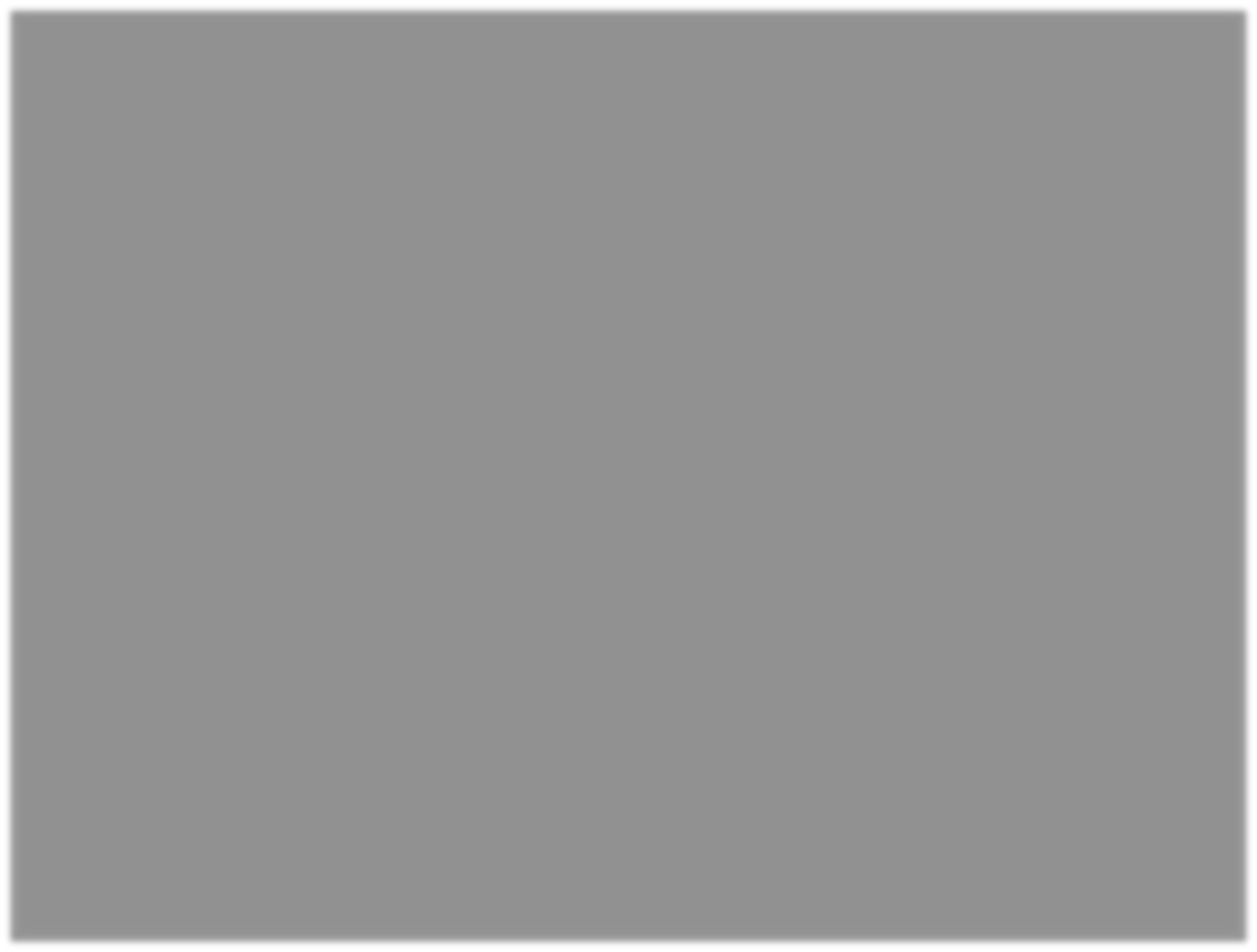 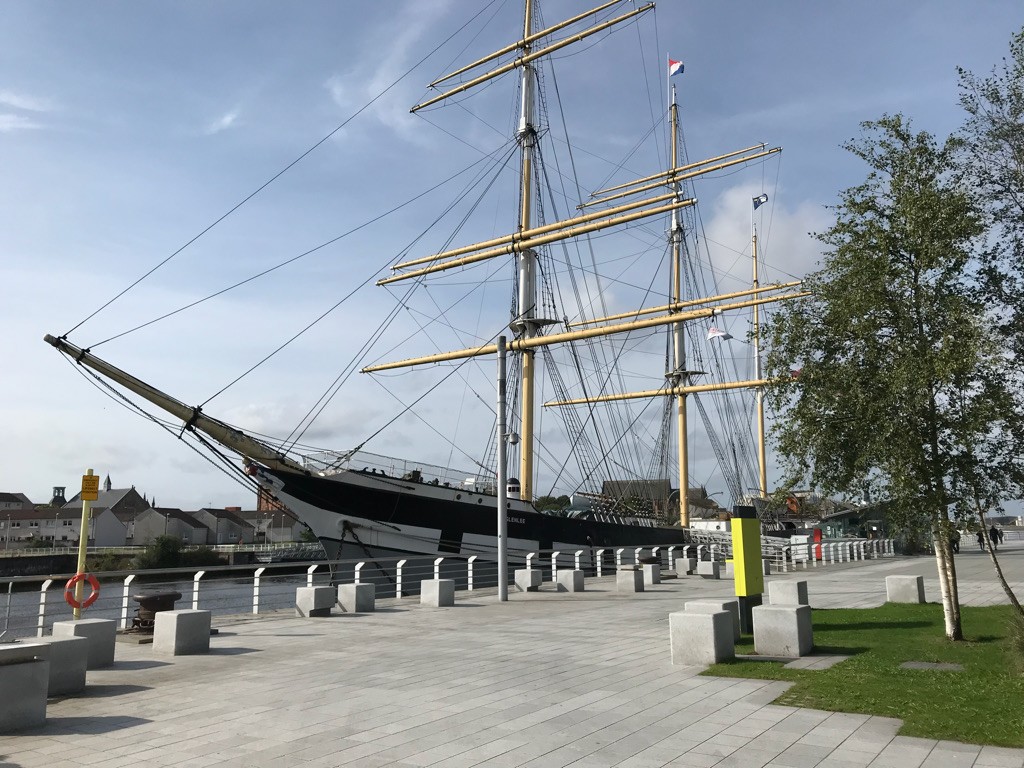 1
When we arrive
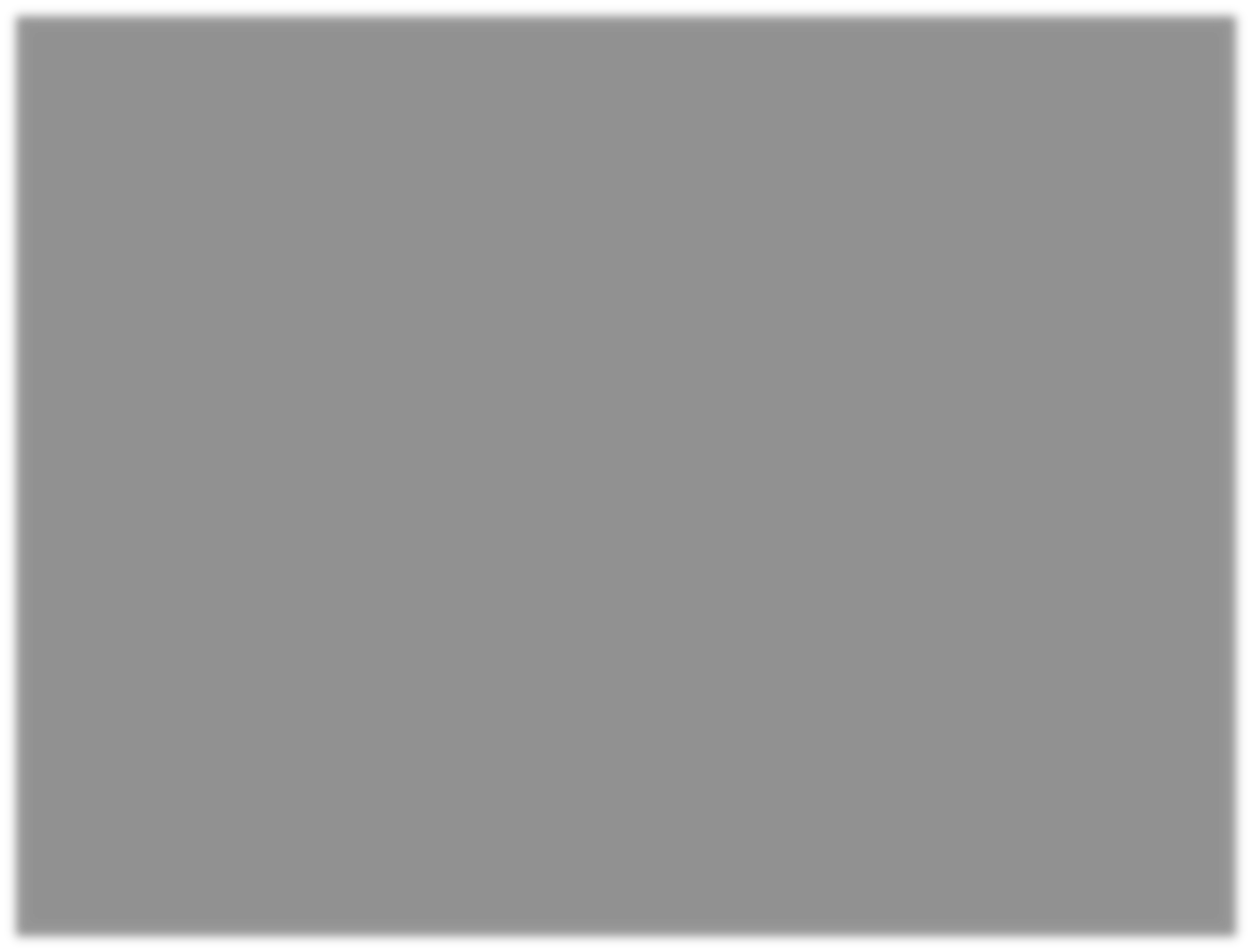 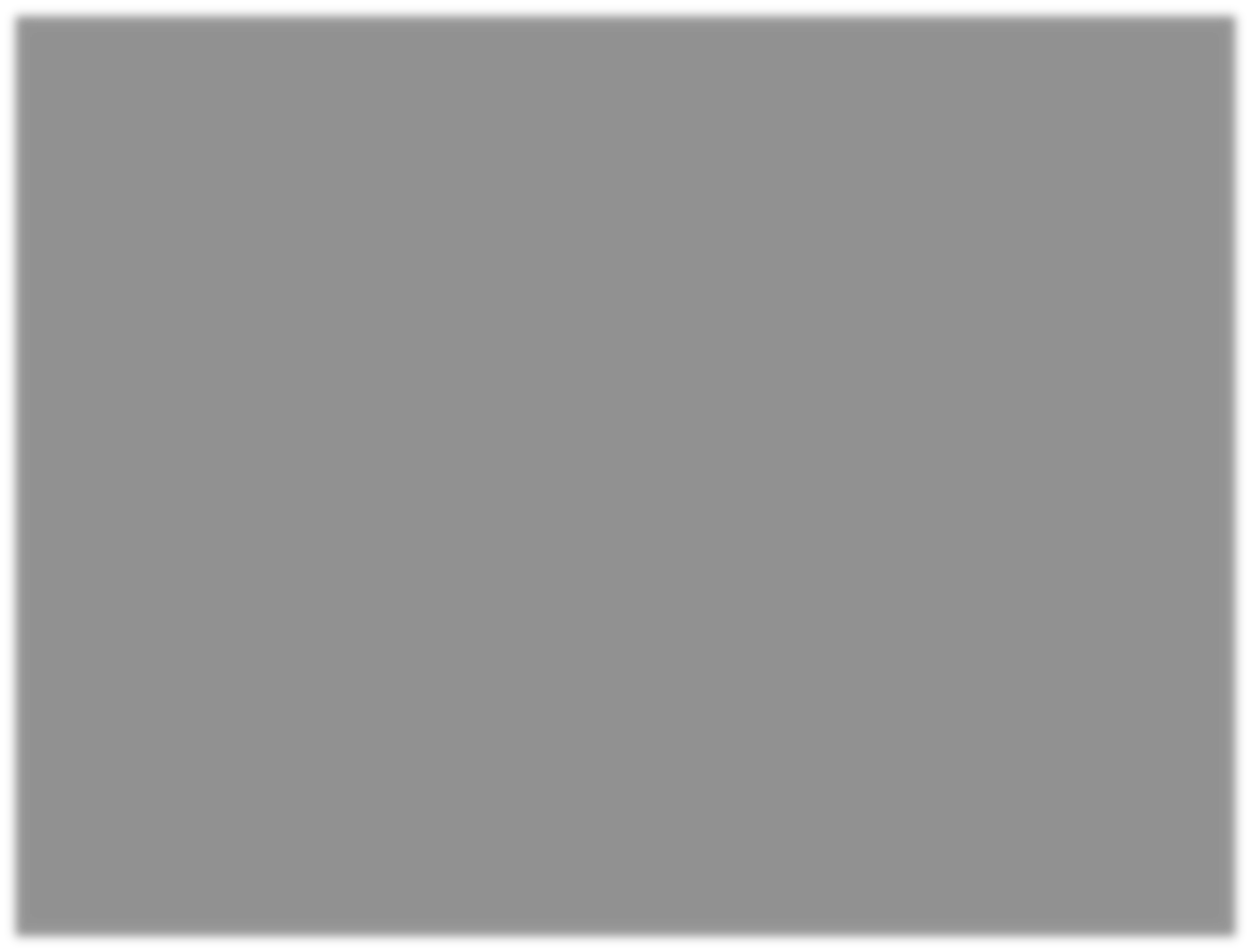 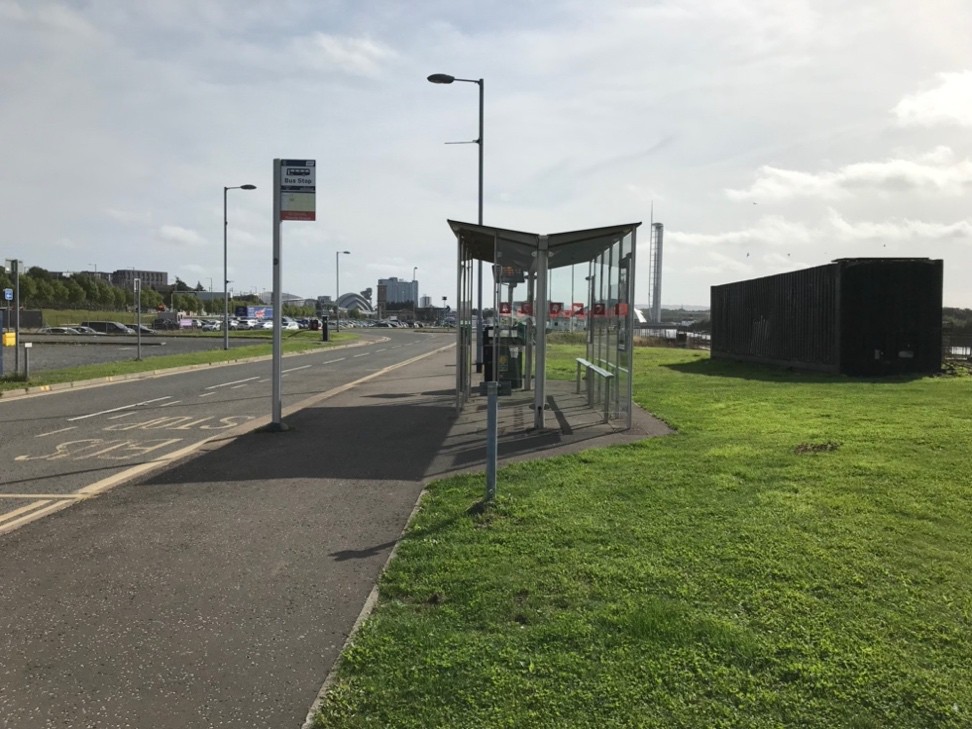 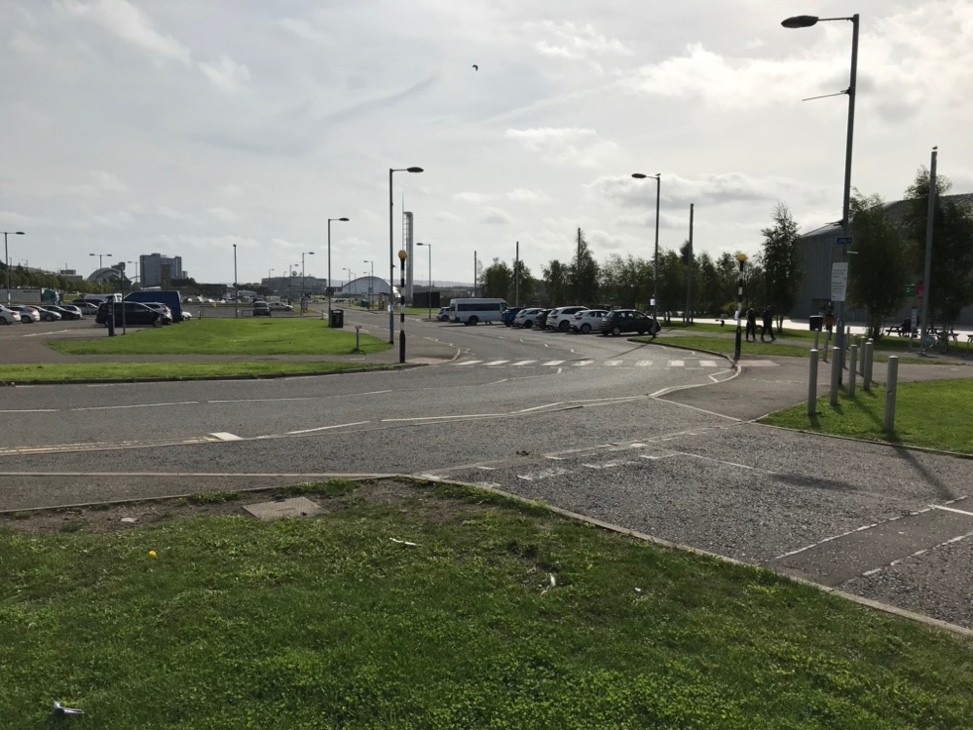 We can arrive by bus or car.
There is a car park in front of the  Riverside Museum.
2
When we arrive
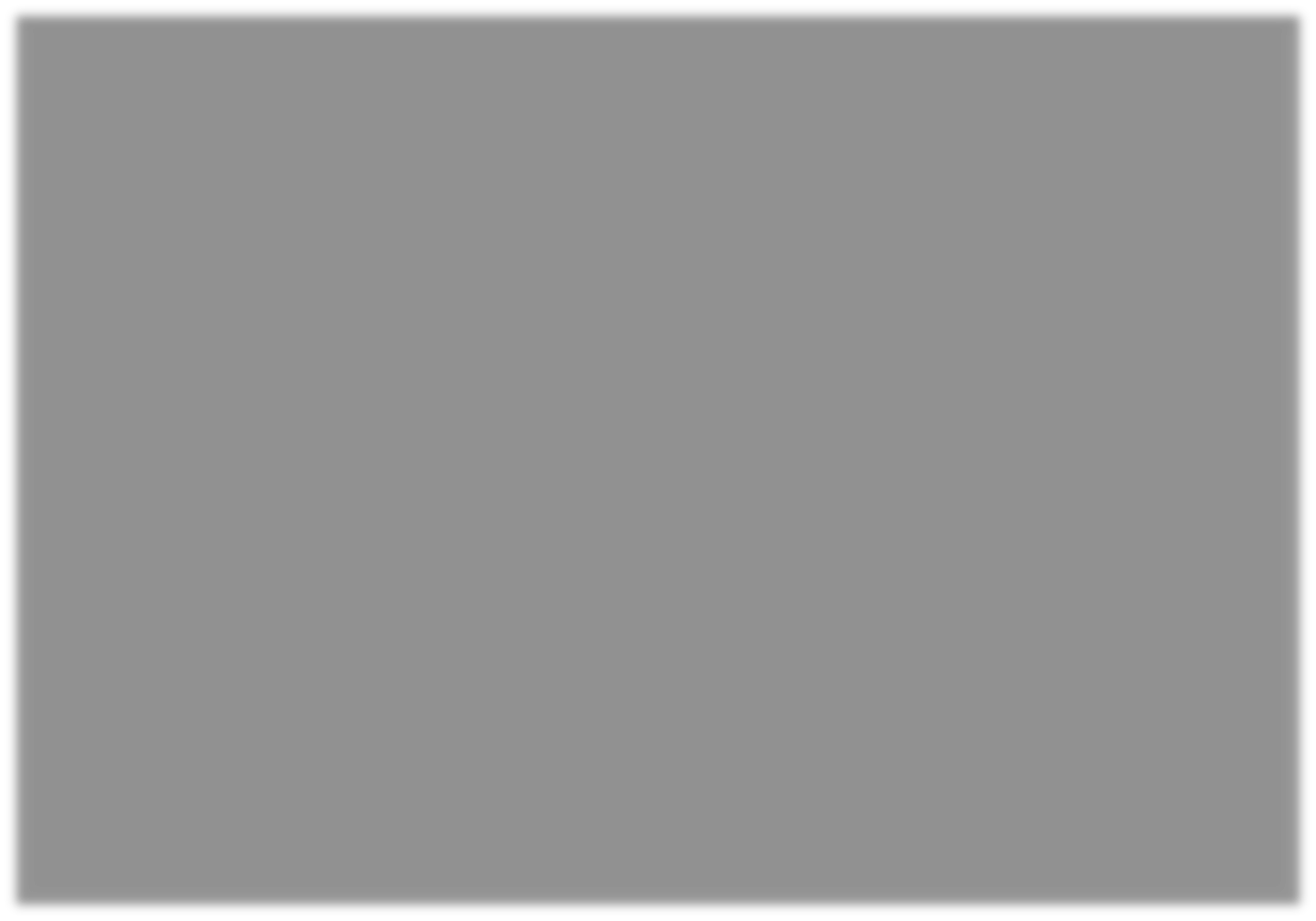 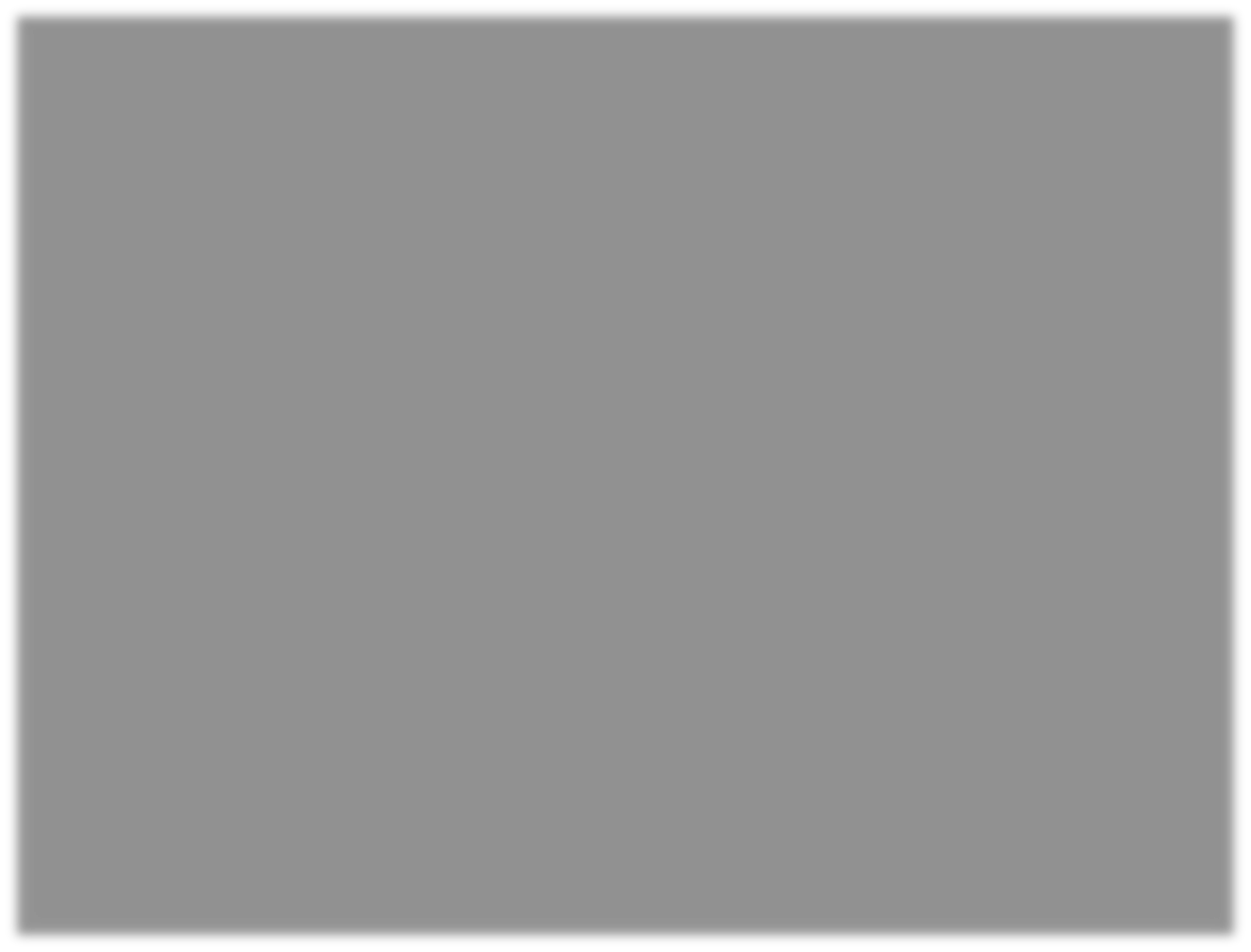 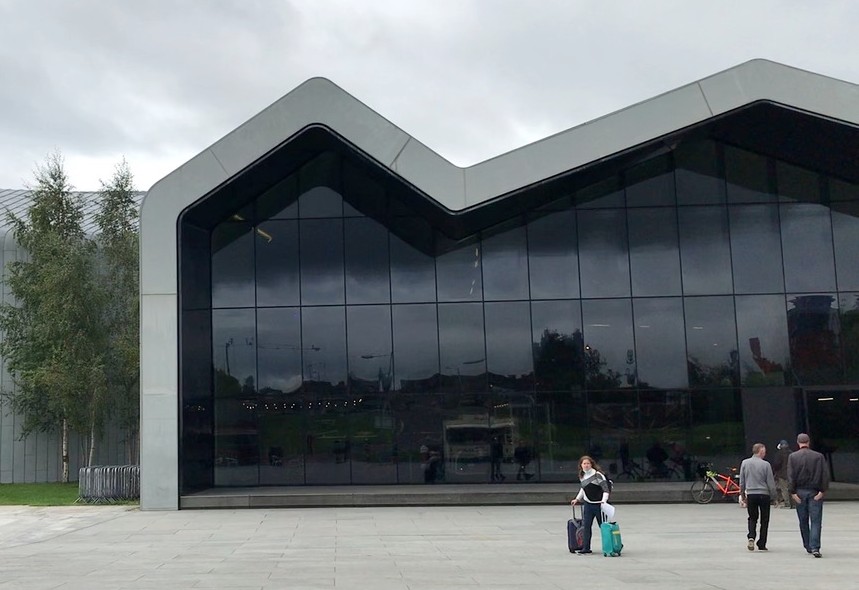 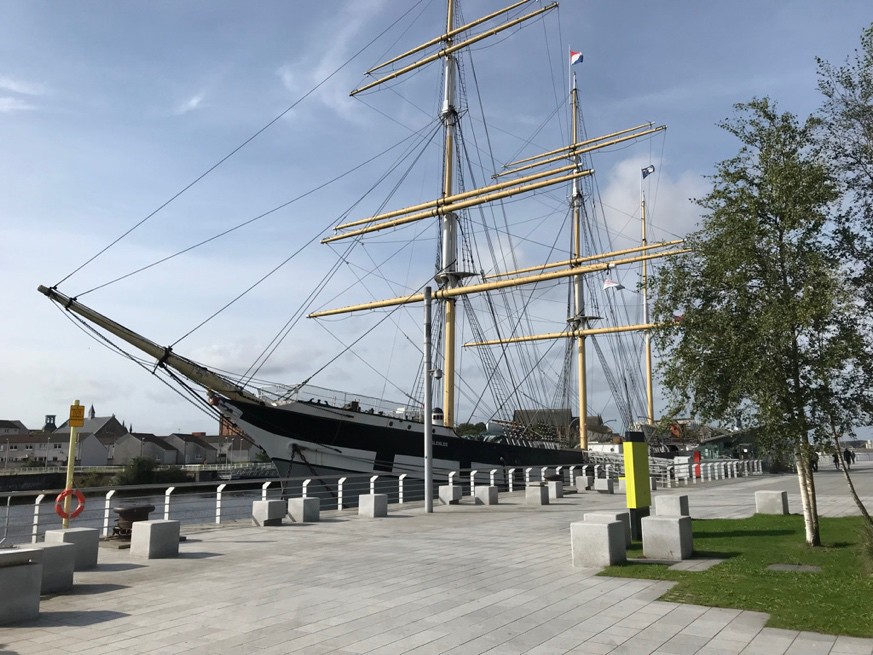 We can walk through the Riverside.  Museum to The Tall Ship.
We can walk around the side
of the museum to The Tall Ship.
3
The pavilion
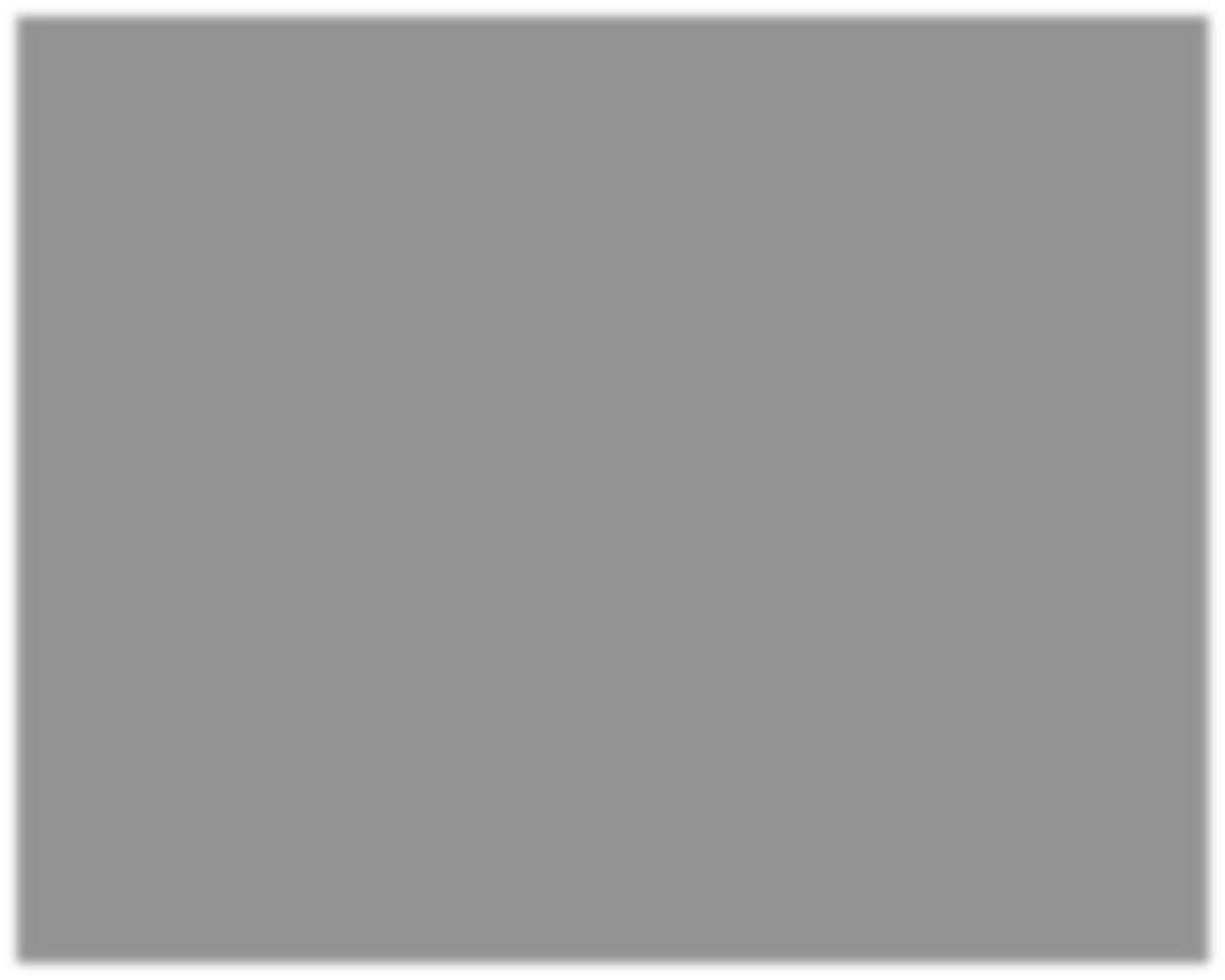 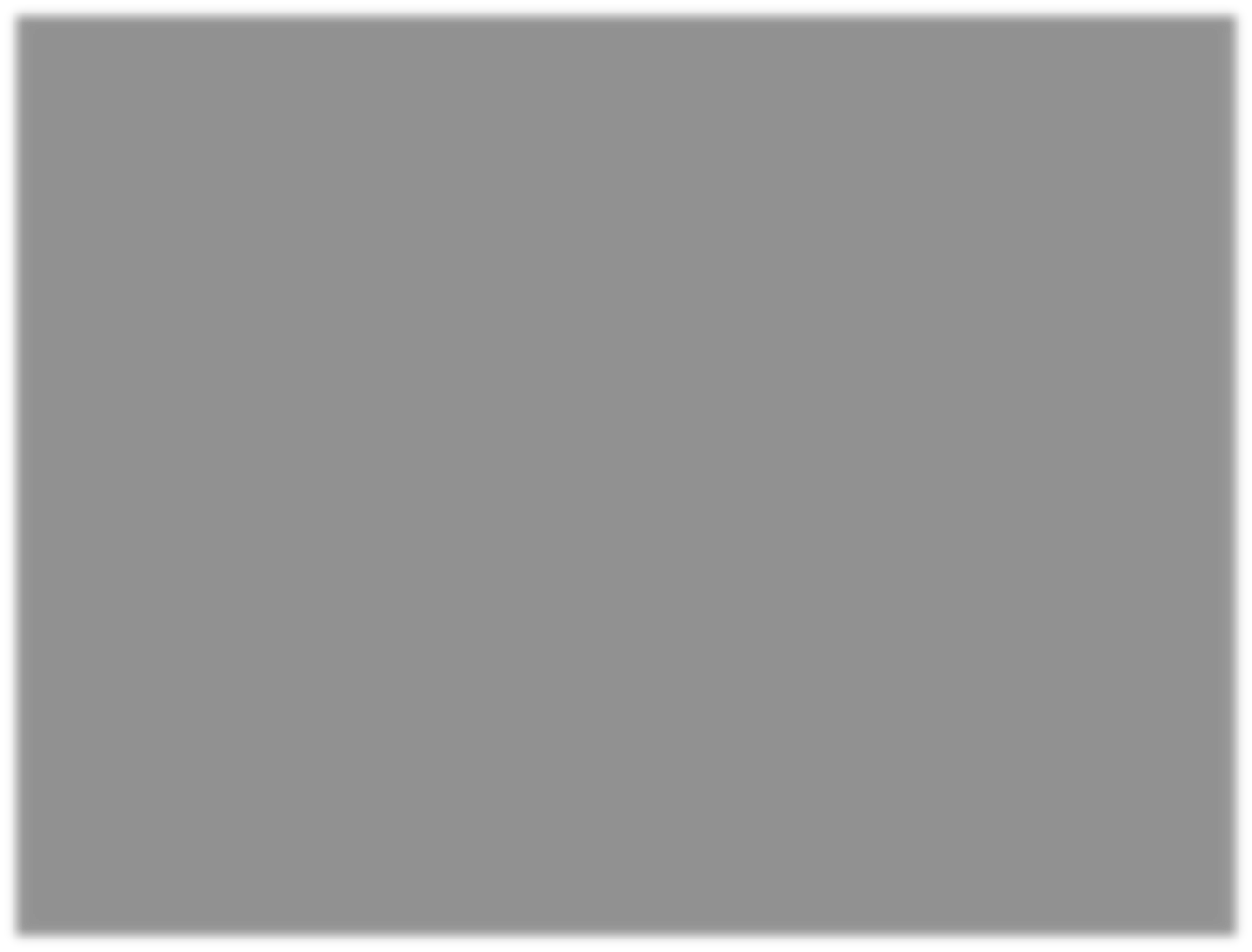 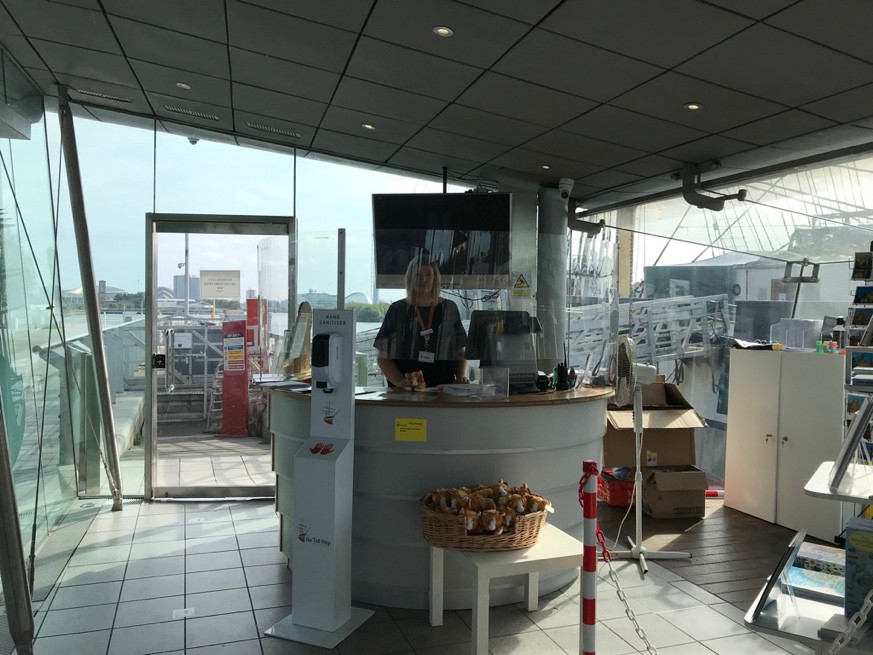 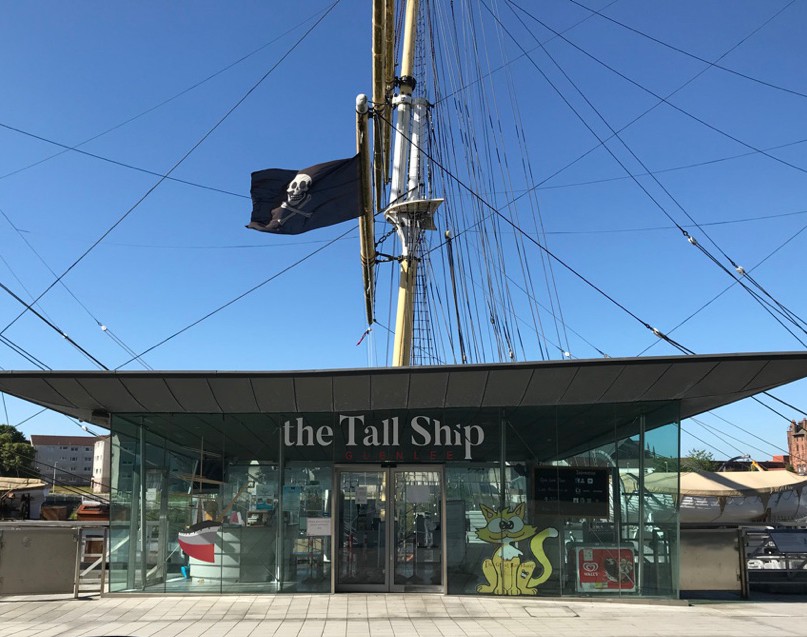 First, we will go through the  entrance. Someone might be  there to meet us.
A member of staff will give us  information about our visit.
We must stay with our leaders at  at all times.
4
Going onboard
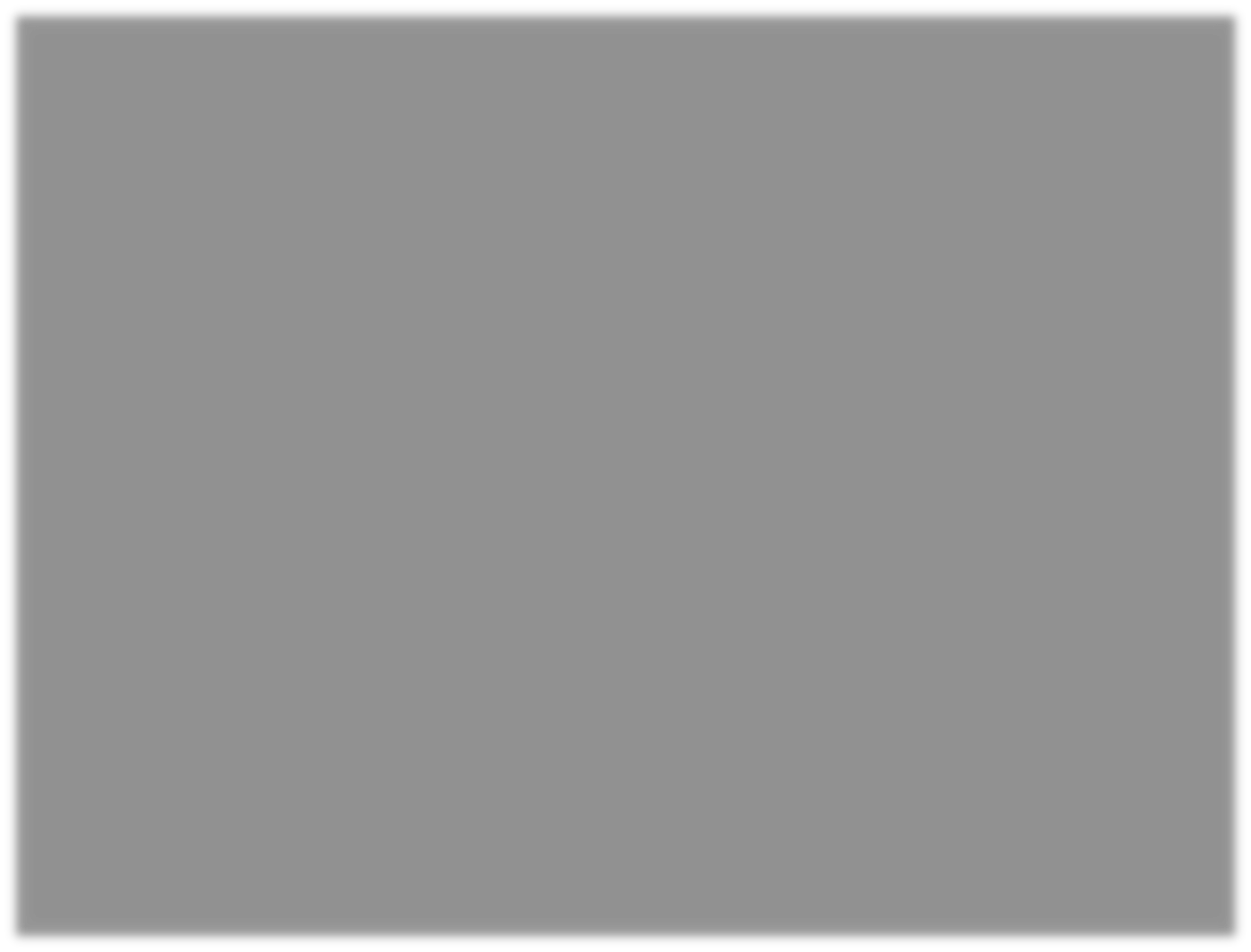 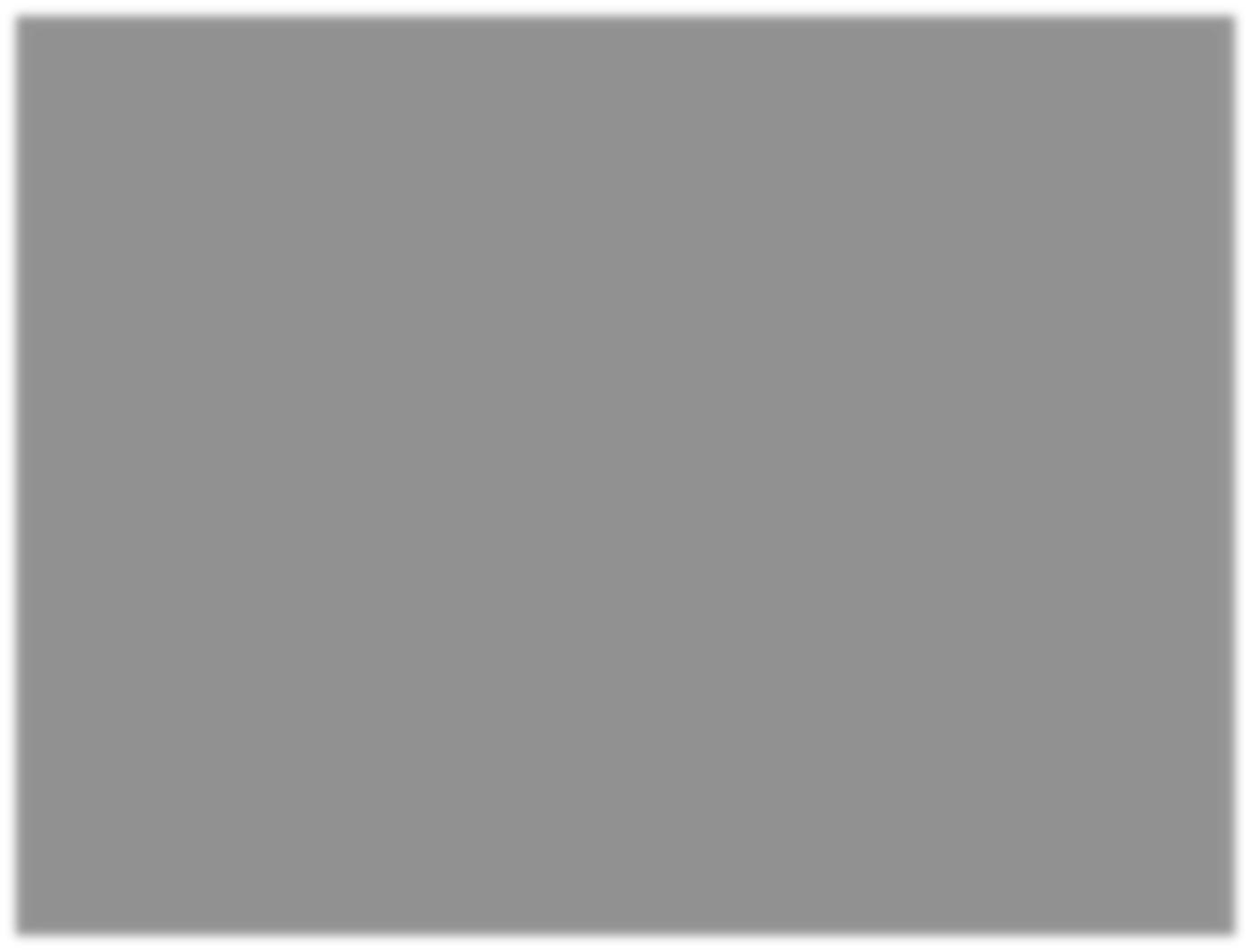 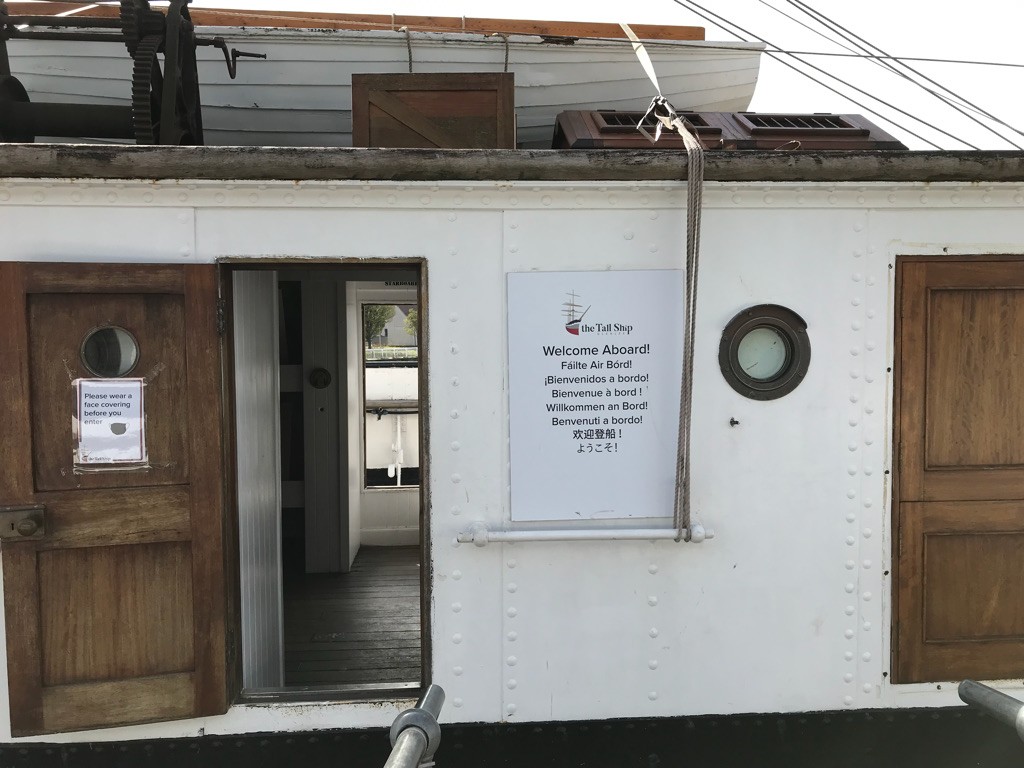 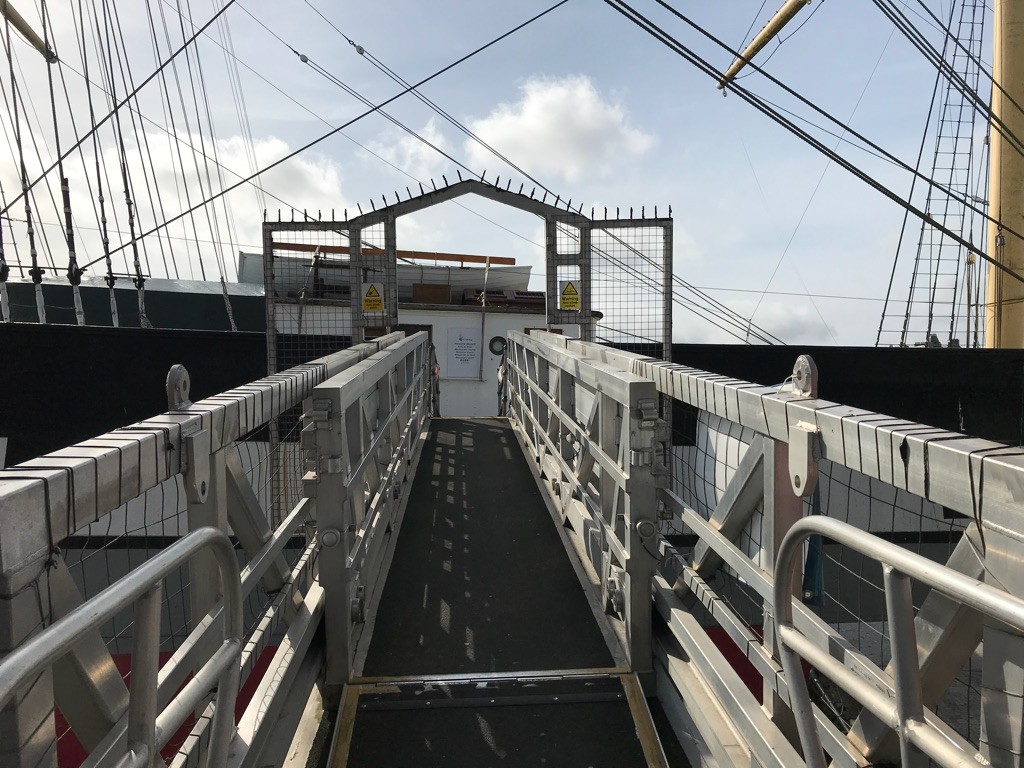 We will go up a ramp to get on the  ship. It might be steep.
The deckhouse is the first thing  you will see. You will have to step  over a lip to enter.
5
People who can help us
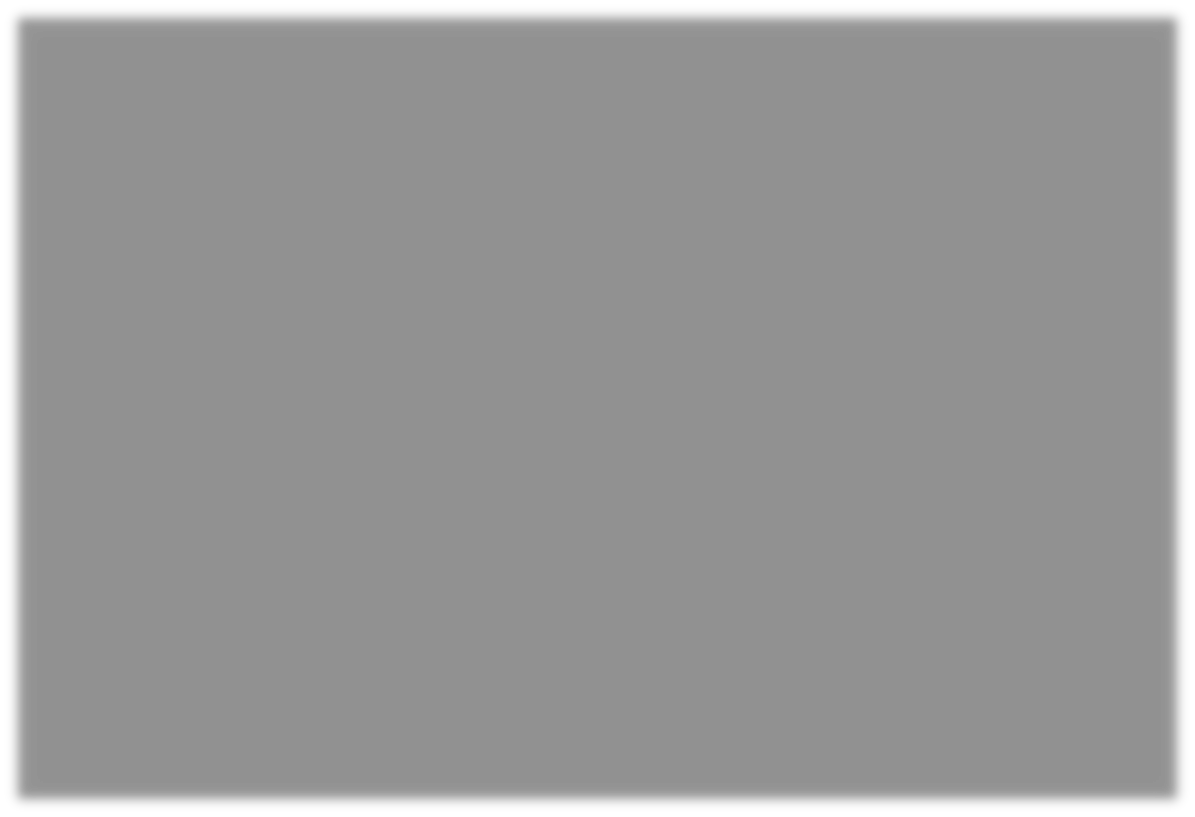 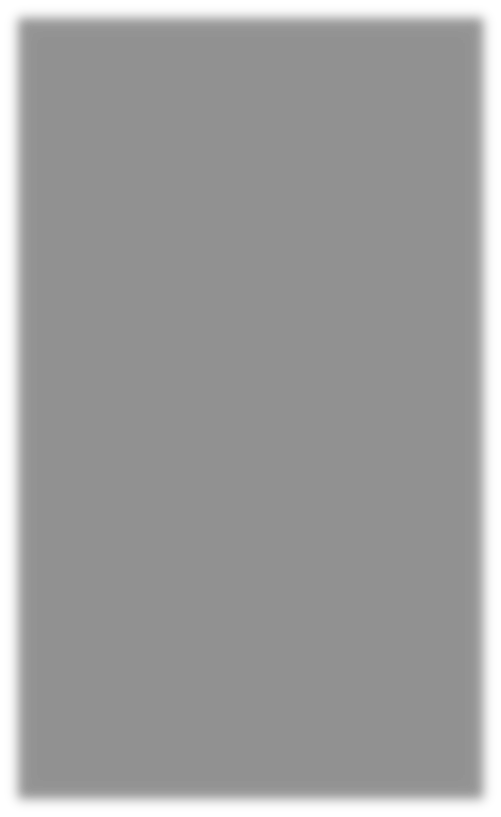 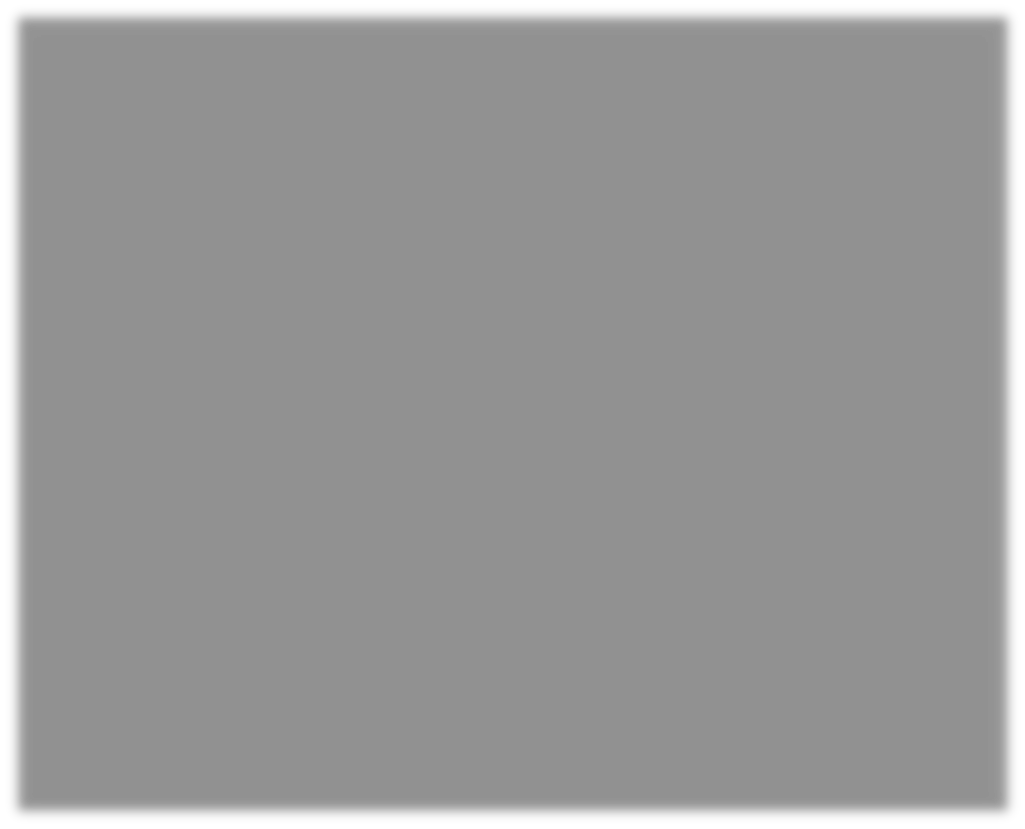 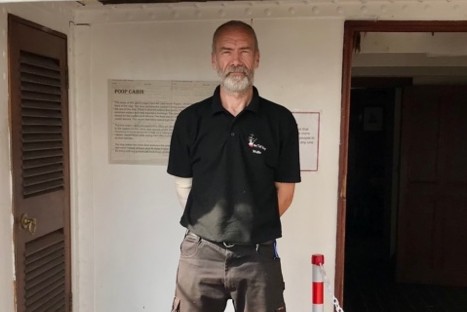 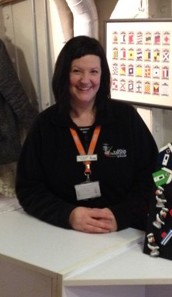 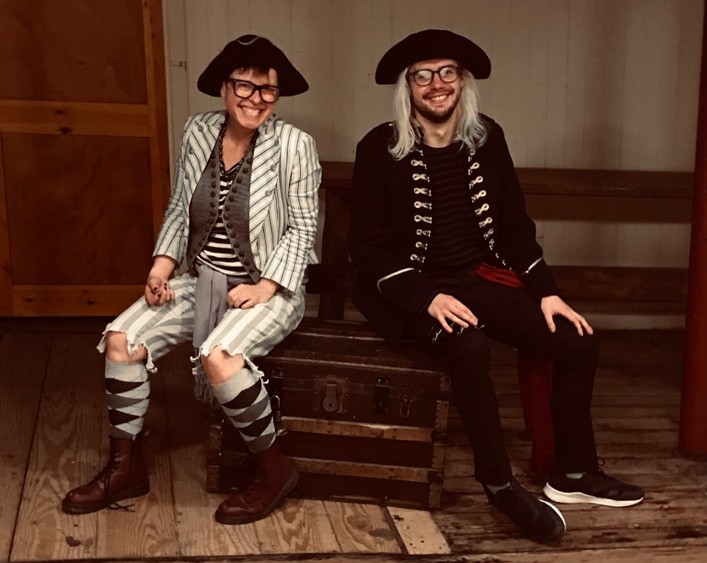 Staff will wear a badge or a lanyard and will  be wearing a black uniform.
There might be staff who  are dressed in costume.
The crew may be working in areas of the  ship and you may not be able to enter  these places.
6
Onboard the ship
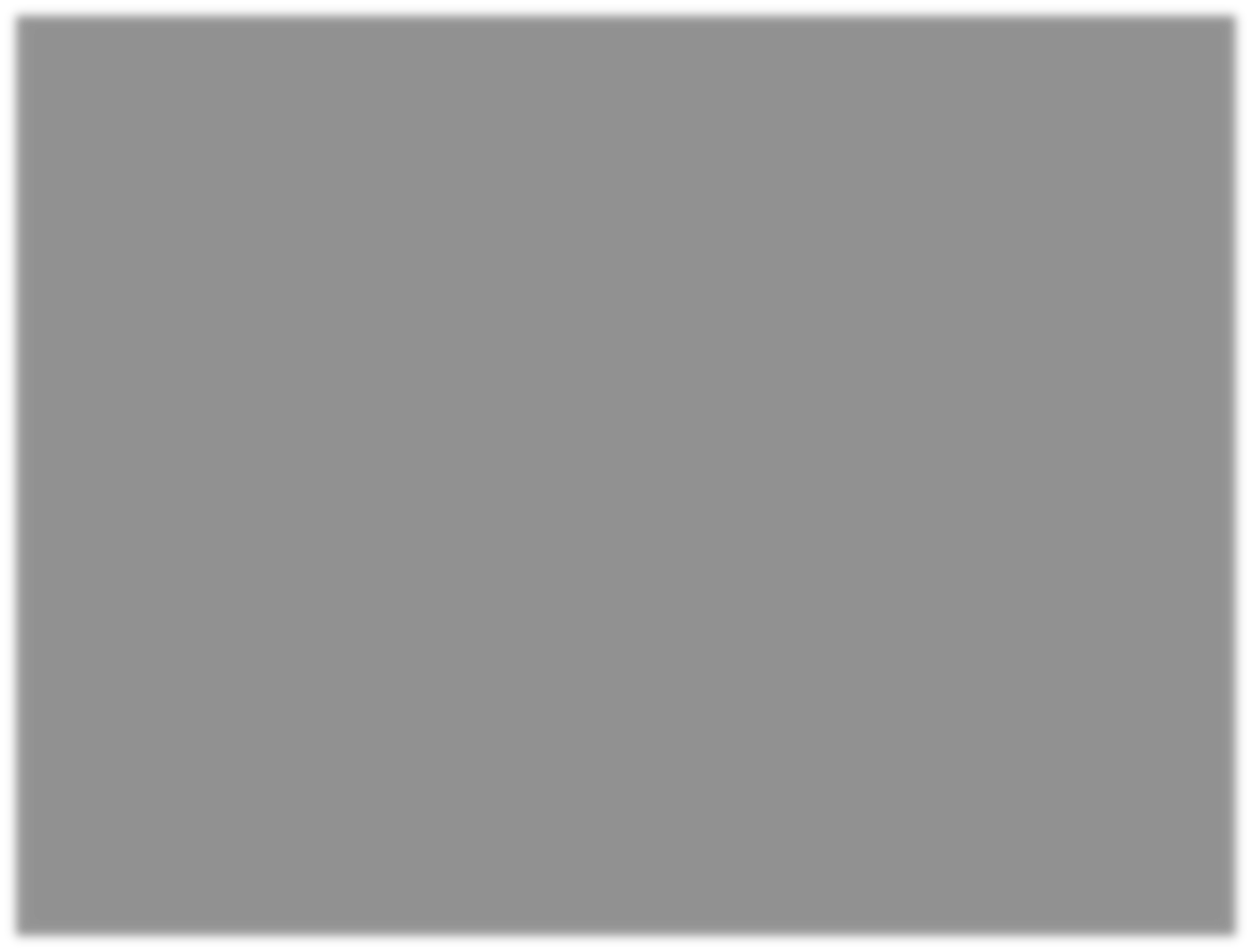 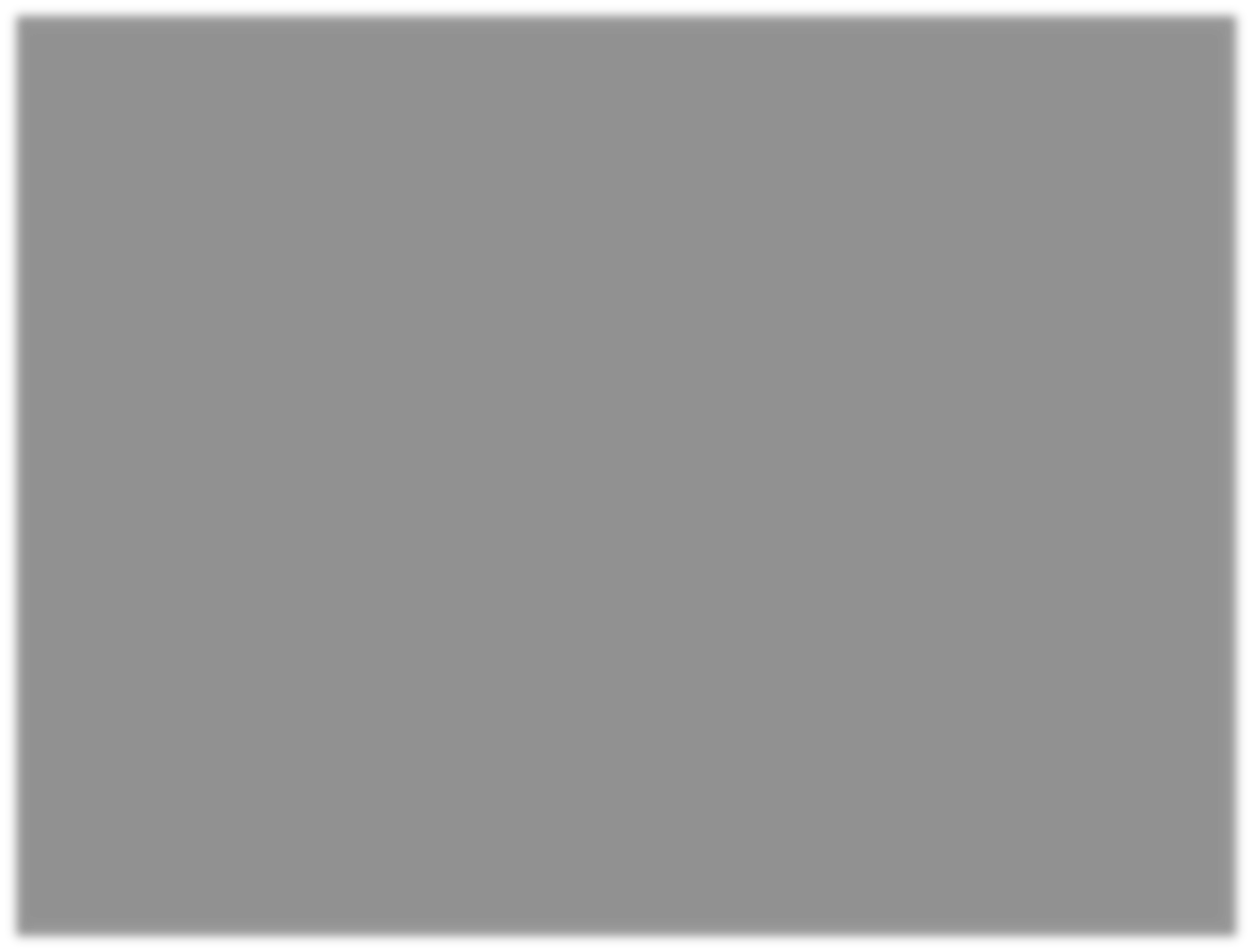 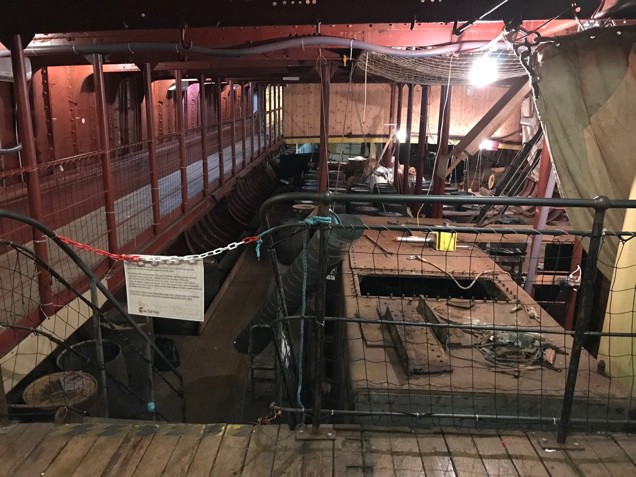 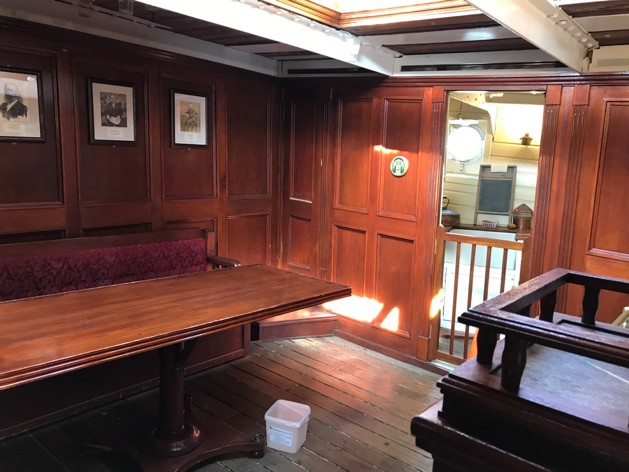 There are areas in the ship that  are dark and noisy.
There may be unusual smells in
some places.
There are places in the ship that  are very confined and might have  a lot of people inside.
7
Getting around the ship
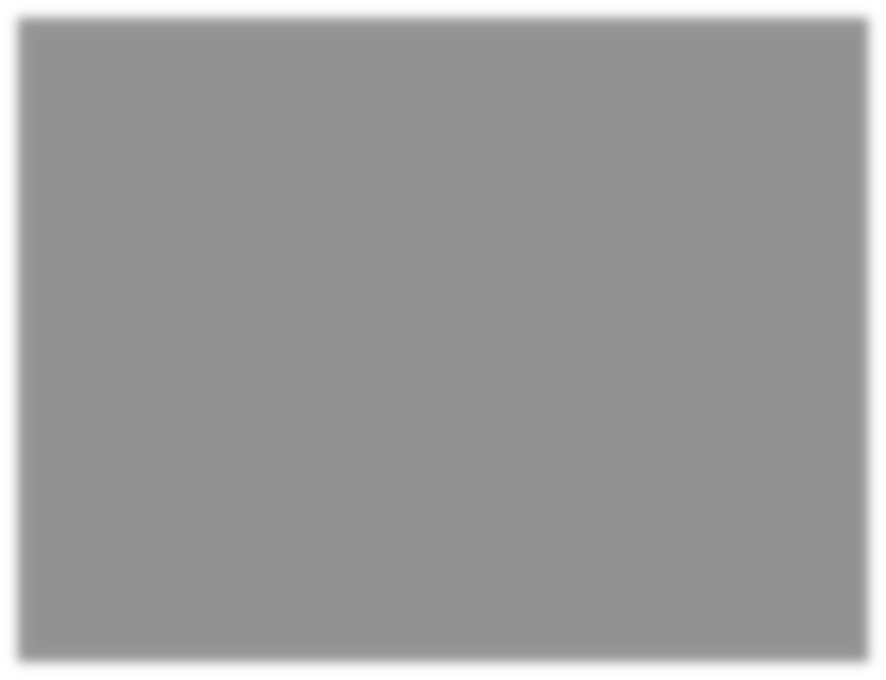 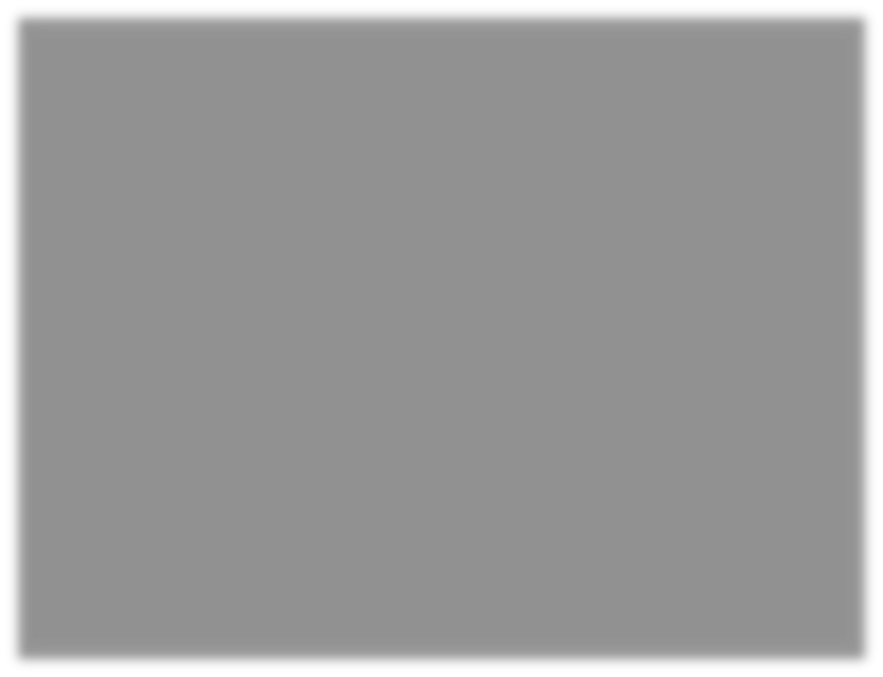 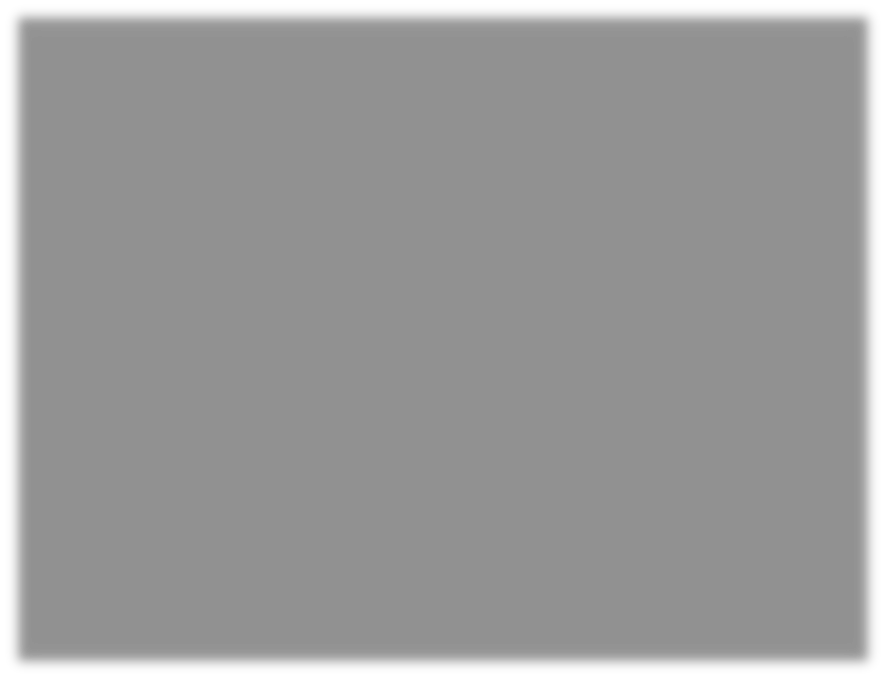 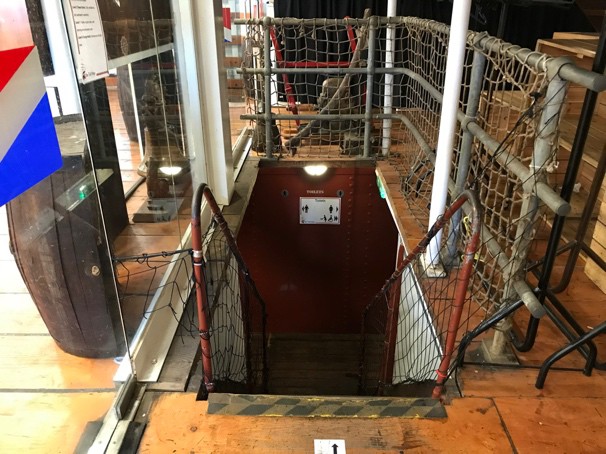 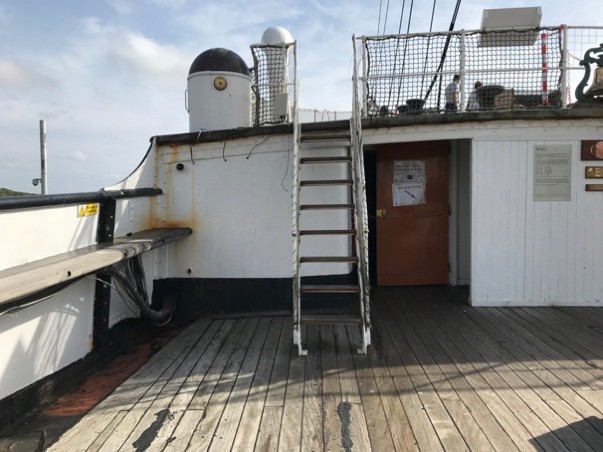 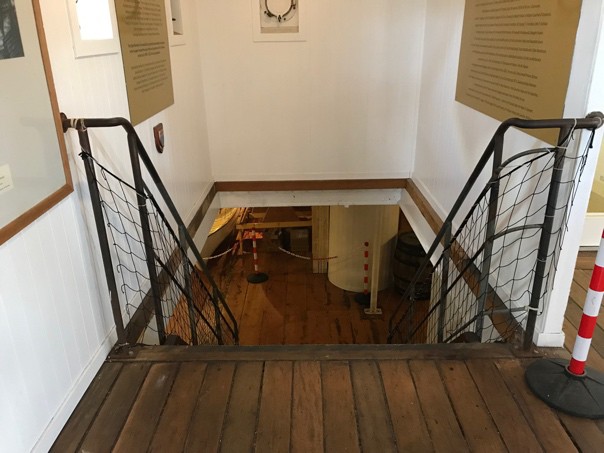 There are a lot of steep and narrow stairs outside and inside the ship.  Please be careful. There is a lift onboard if you need it.

If you hear an alarm a member of staff will help you.
8
Getting around the ship
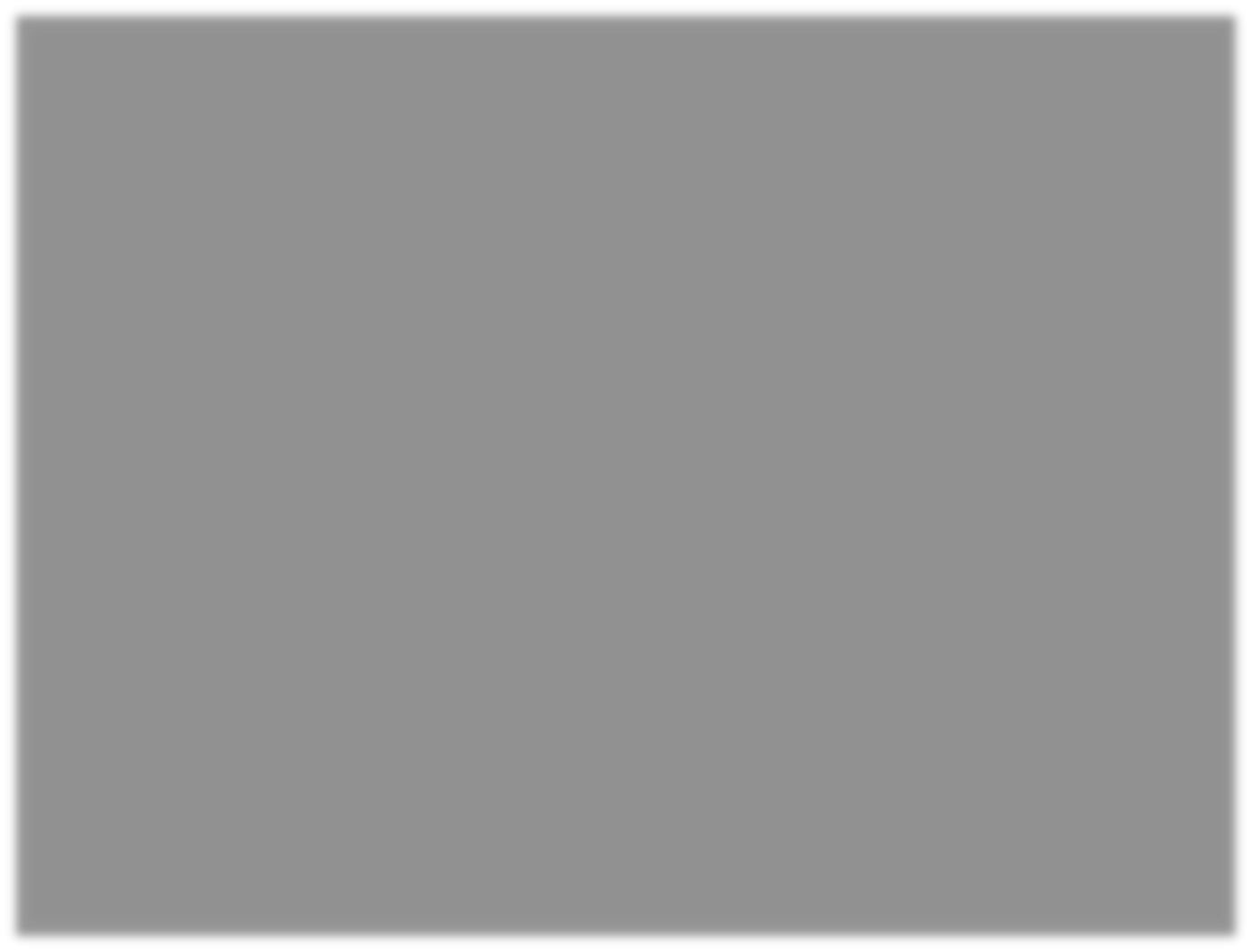 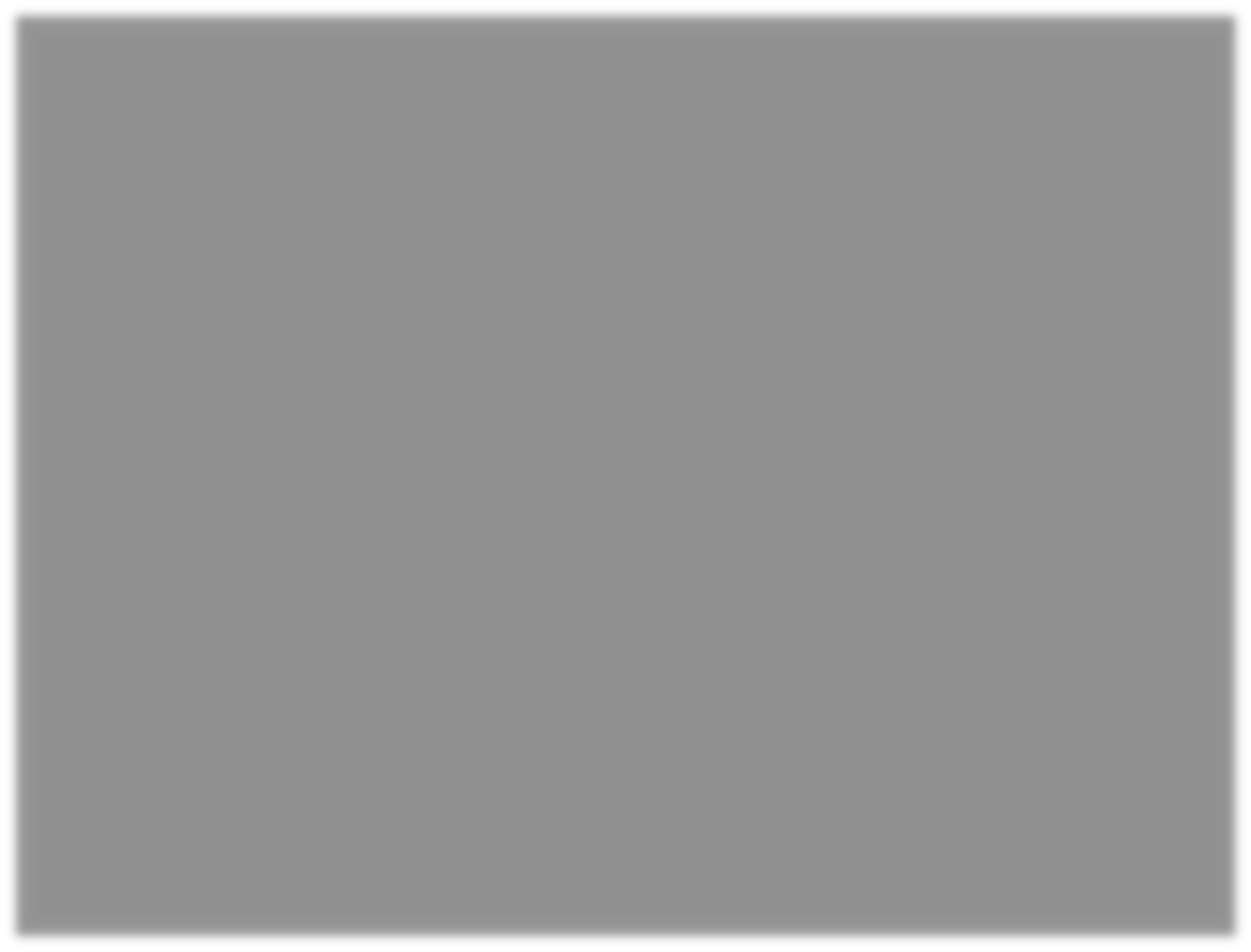 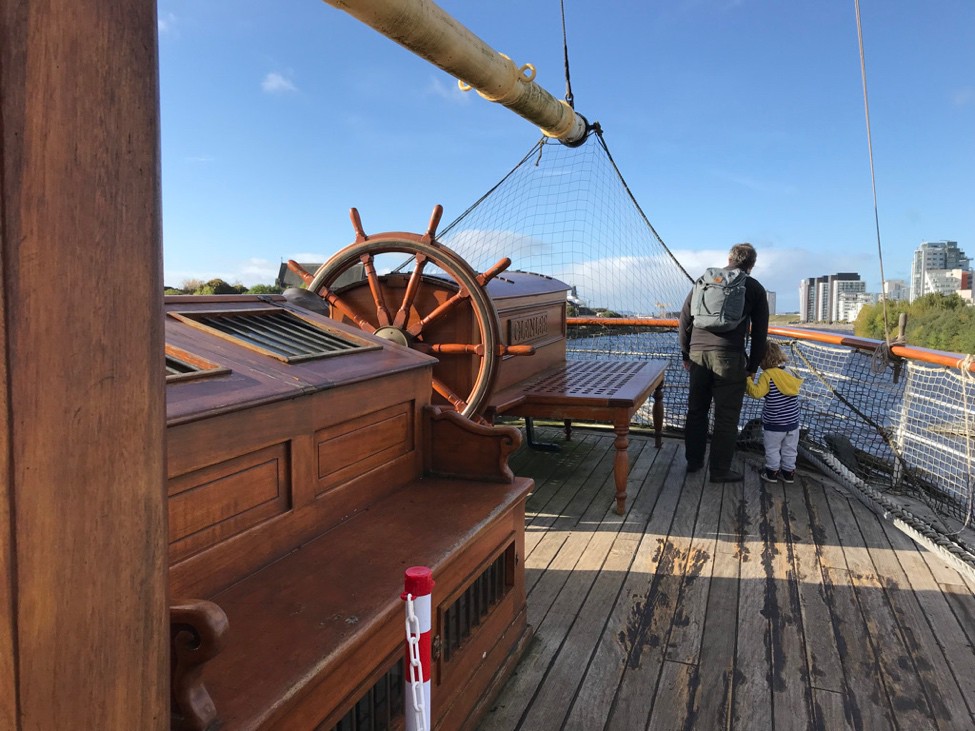 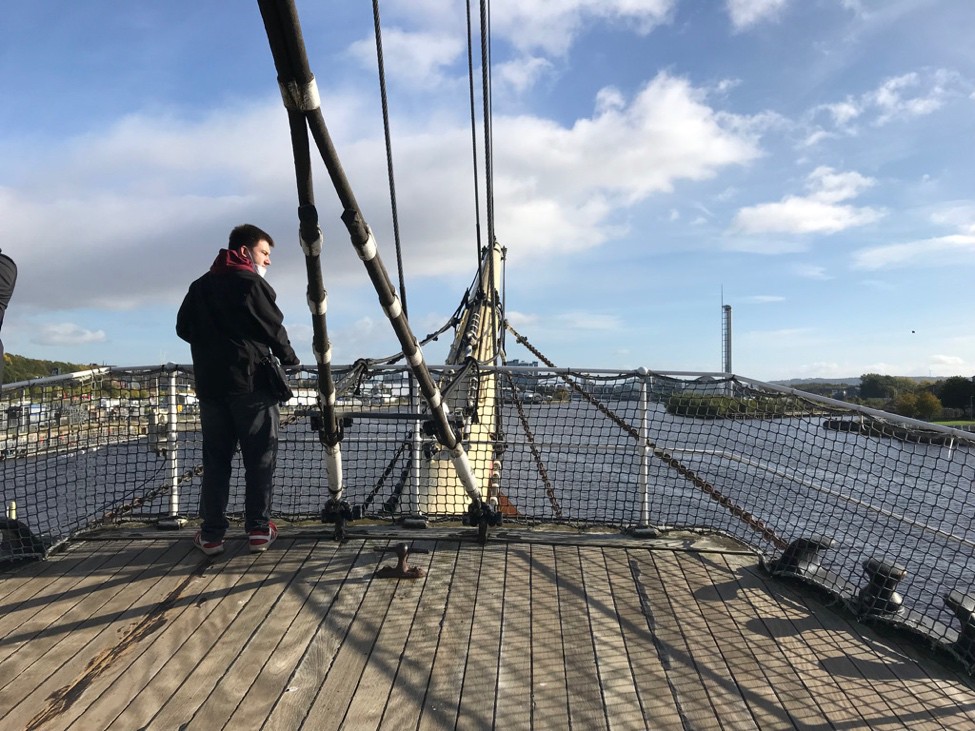 At the front and back of the ship there are areas that are higher up.  Please be careful here.
9
Visiting with a school or nursery
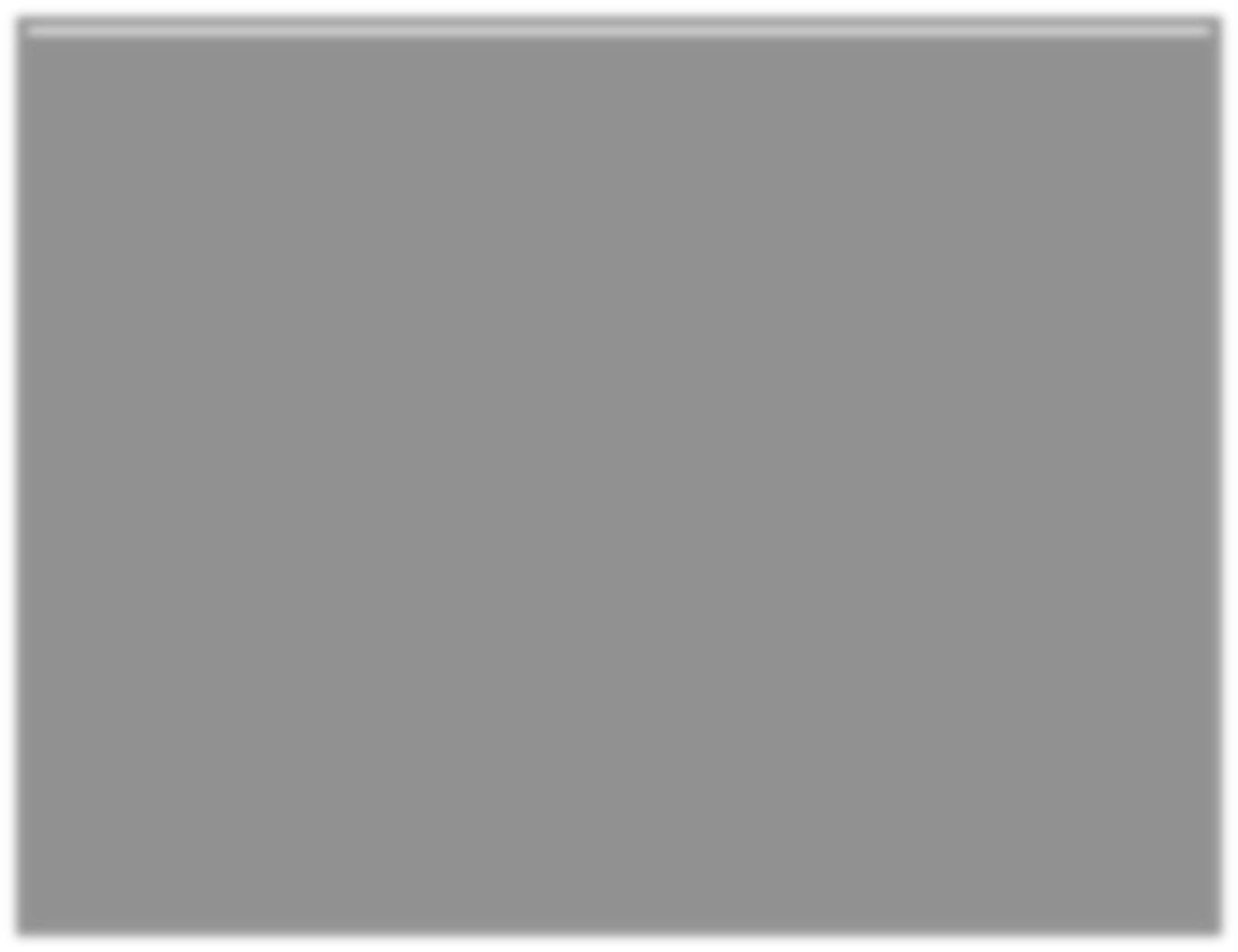 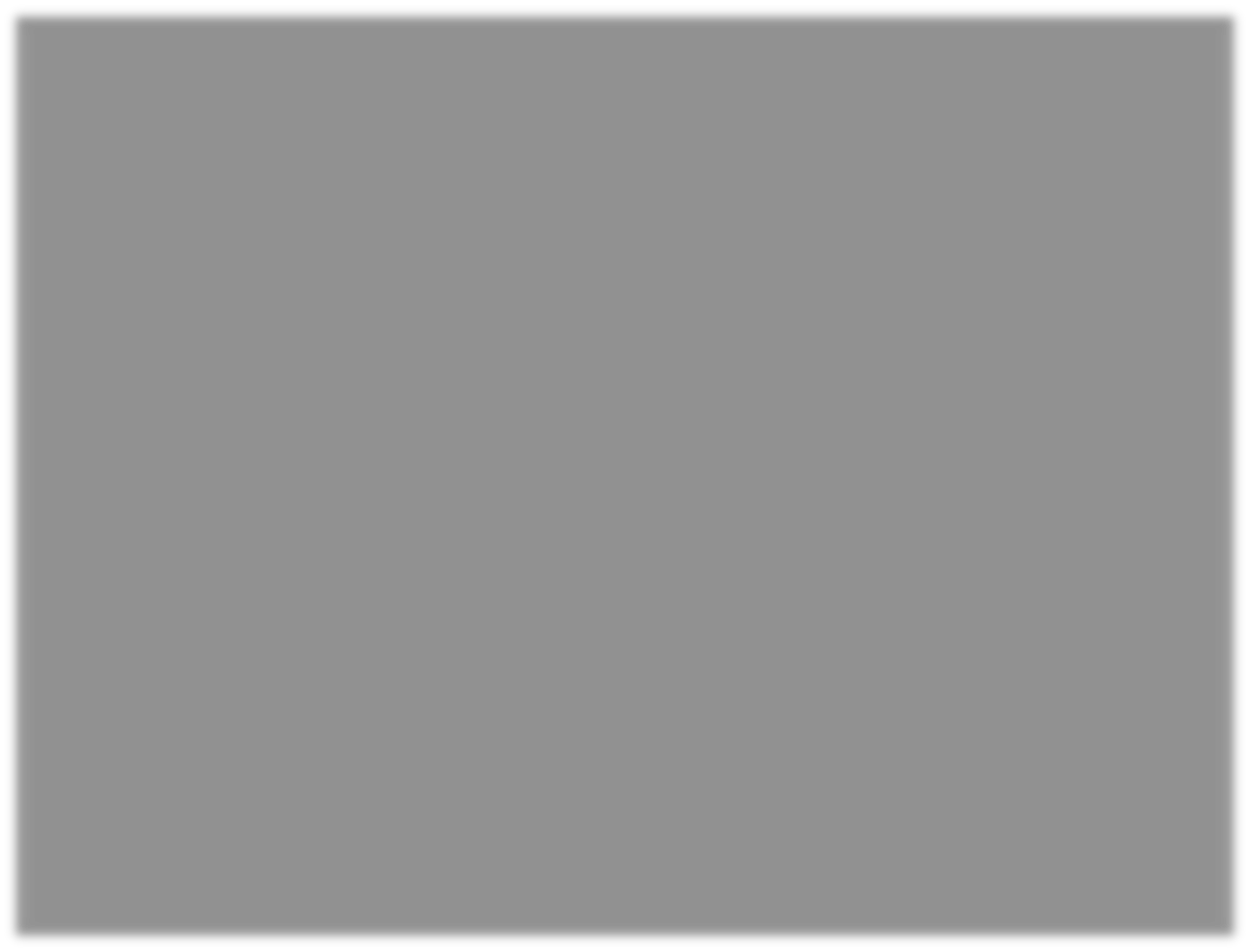 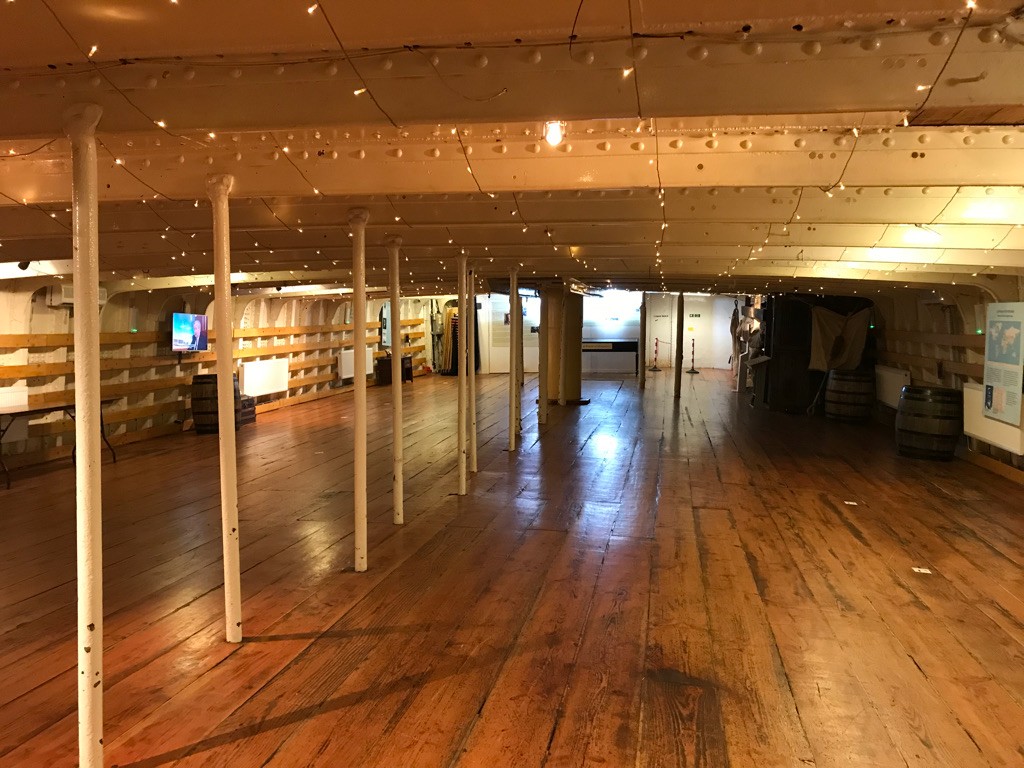 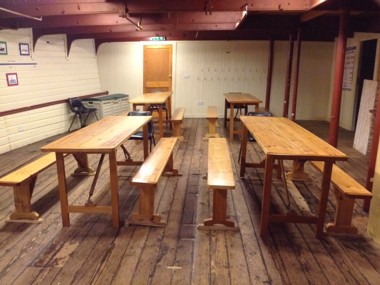 If we are visiting with a school or nursery we may have our workshop  and lunch in the education room or on the tween deck.
10
The toilets
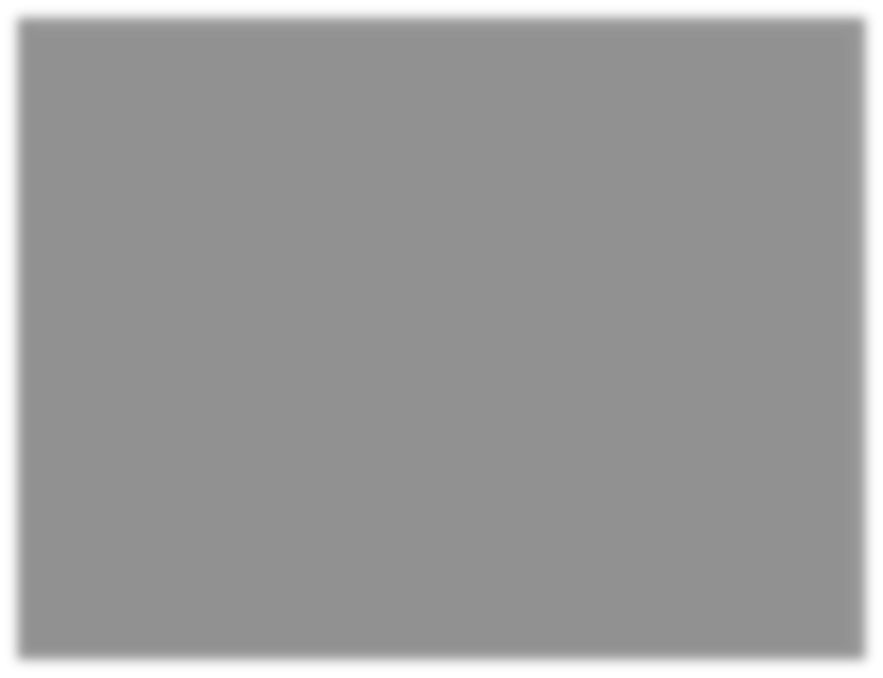 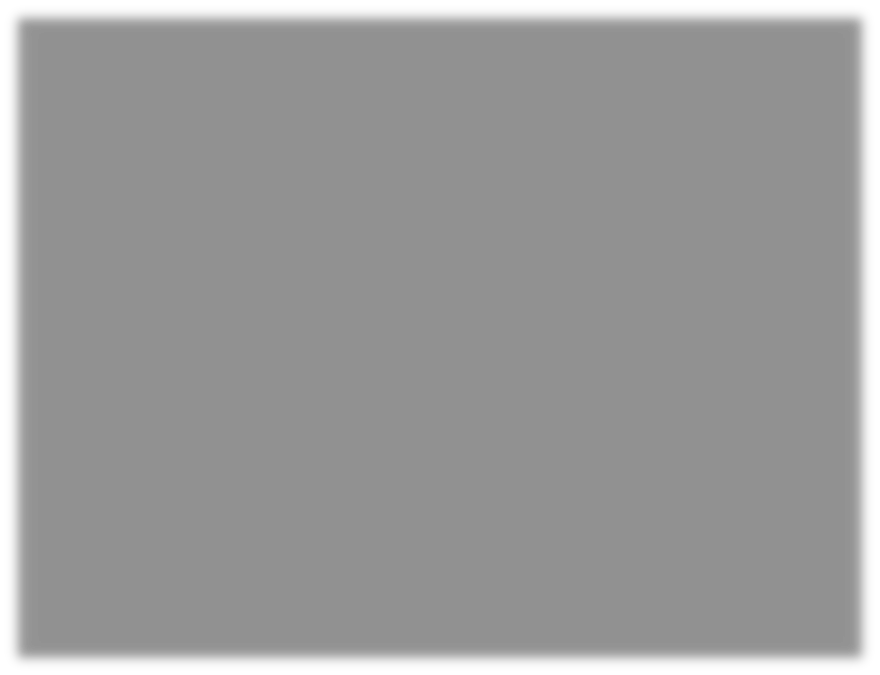 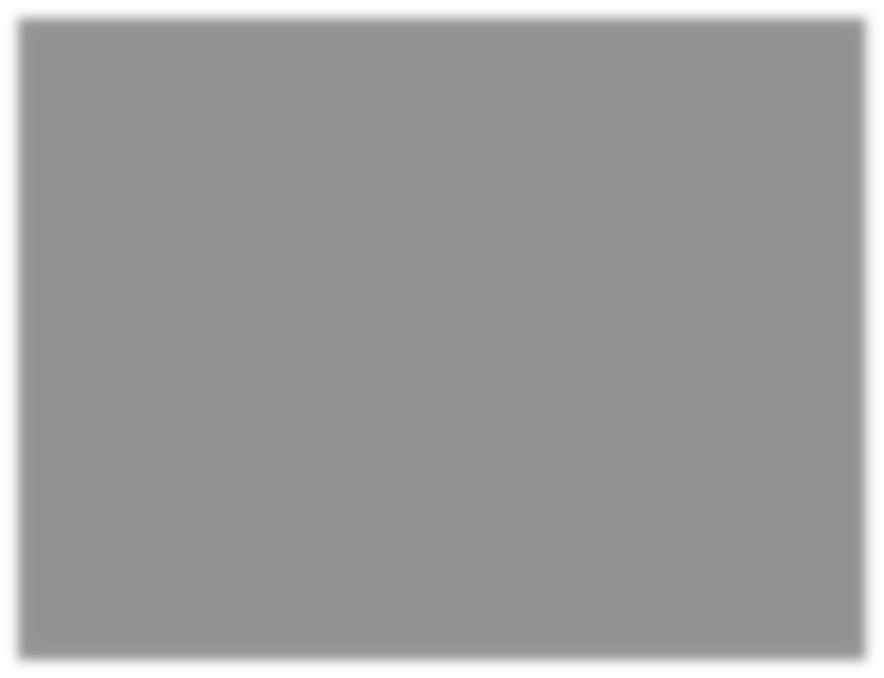 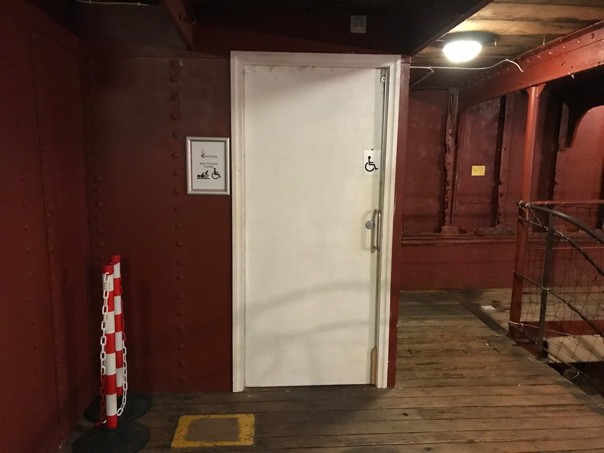 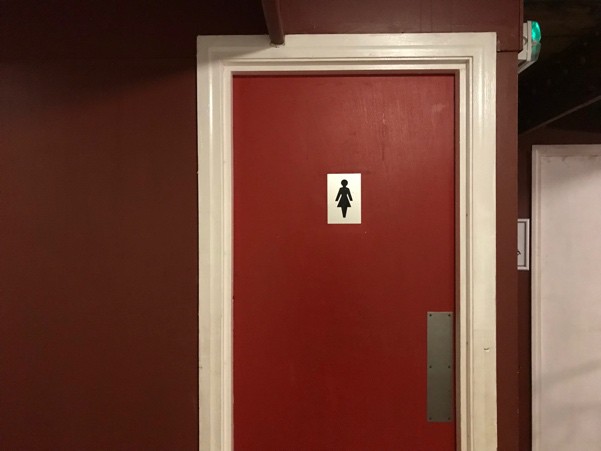 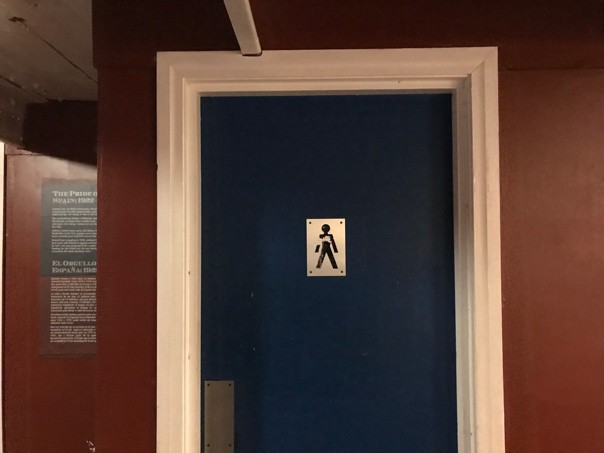 The toilets are located down the stairs in front of the café entrance.  There is an accessible toilet and baby changing facilities there also.
11
The cafe
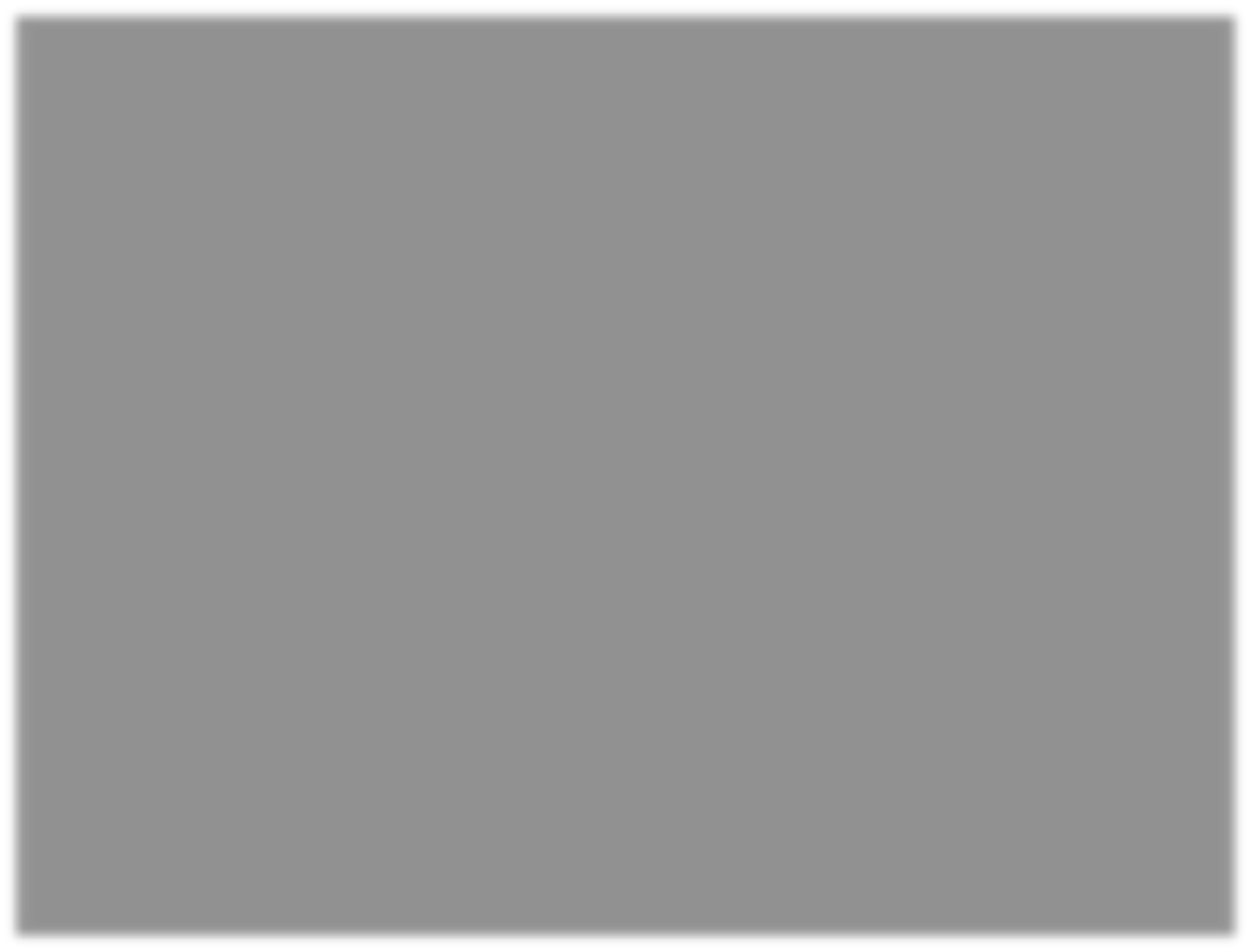 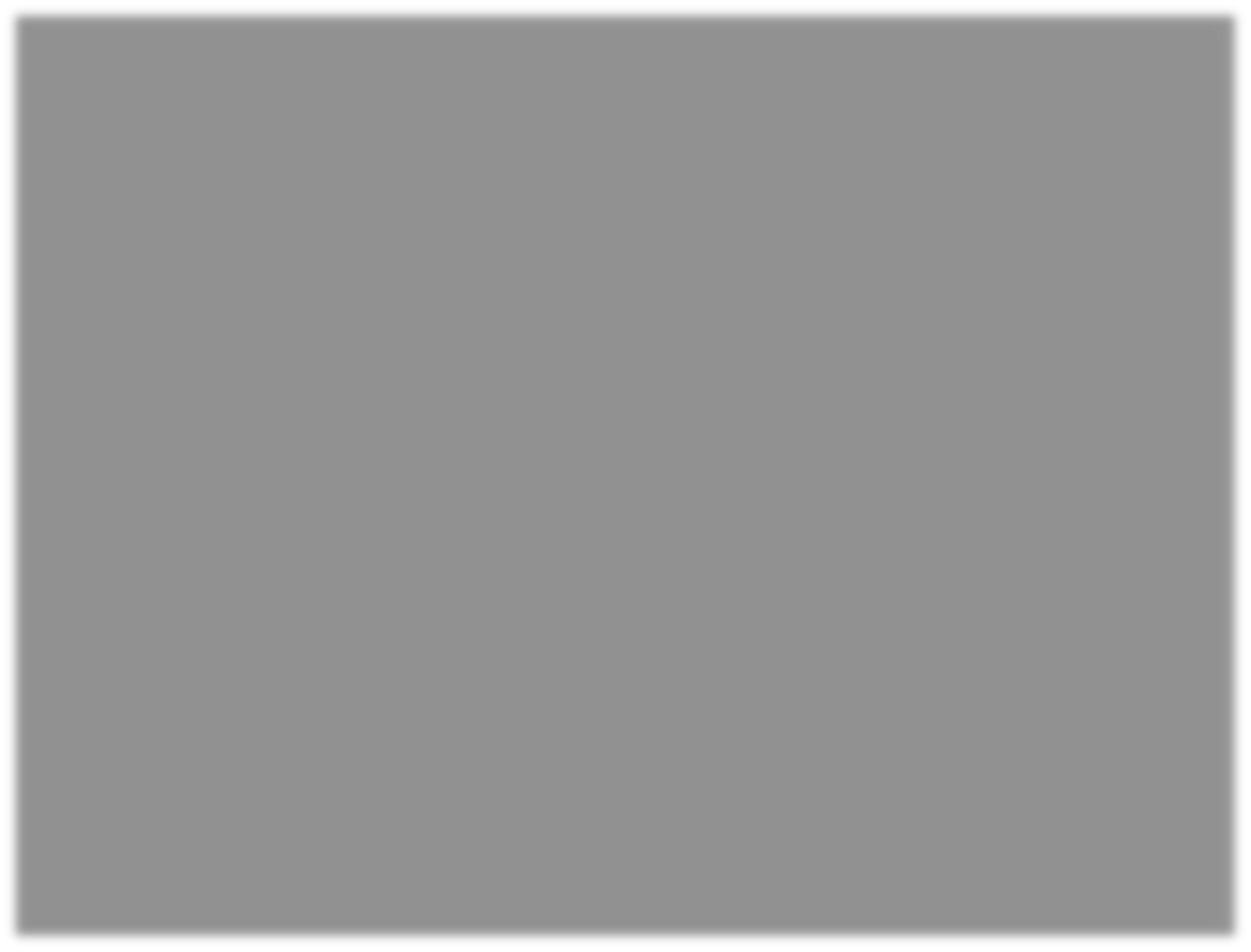 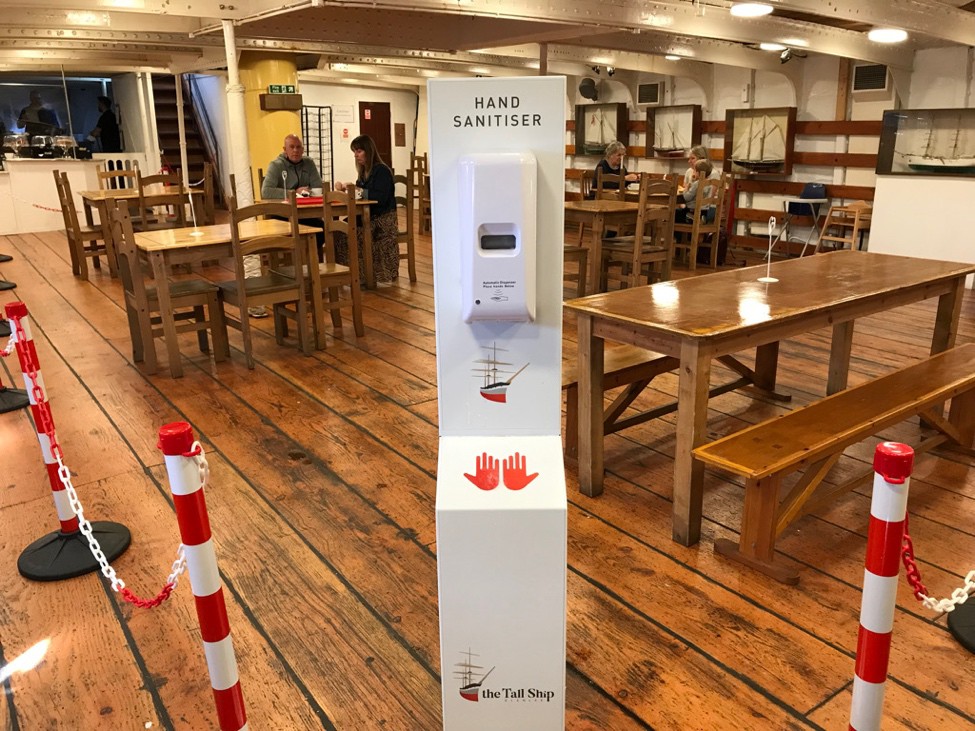 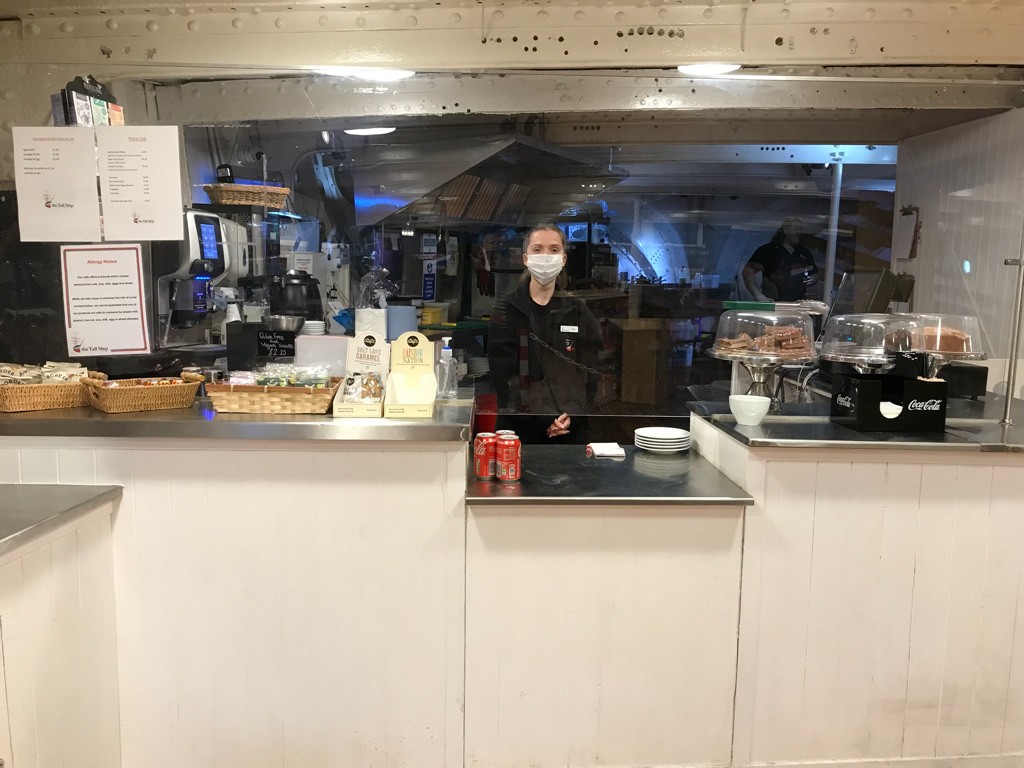 The café is at the back of the ship on the tween deck. You can order  food and drink at the counter.
12
The lift
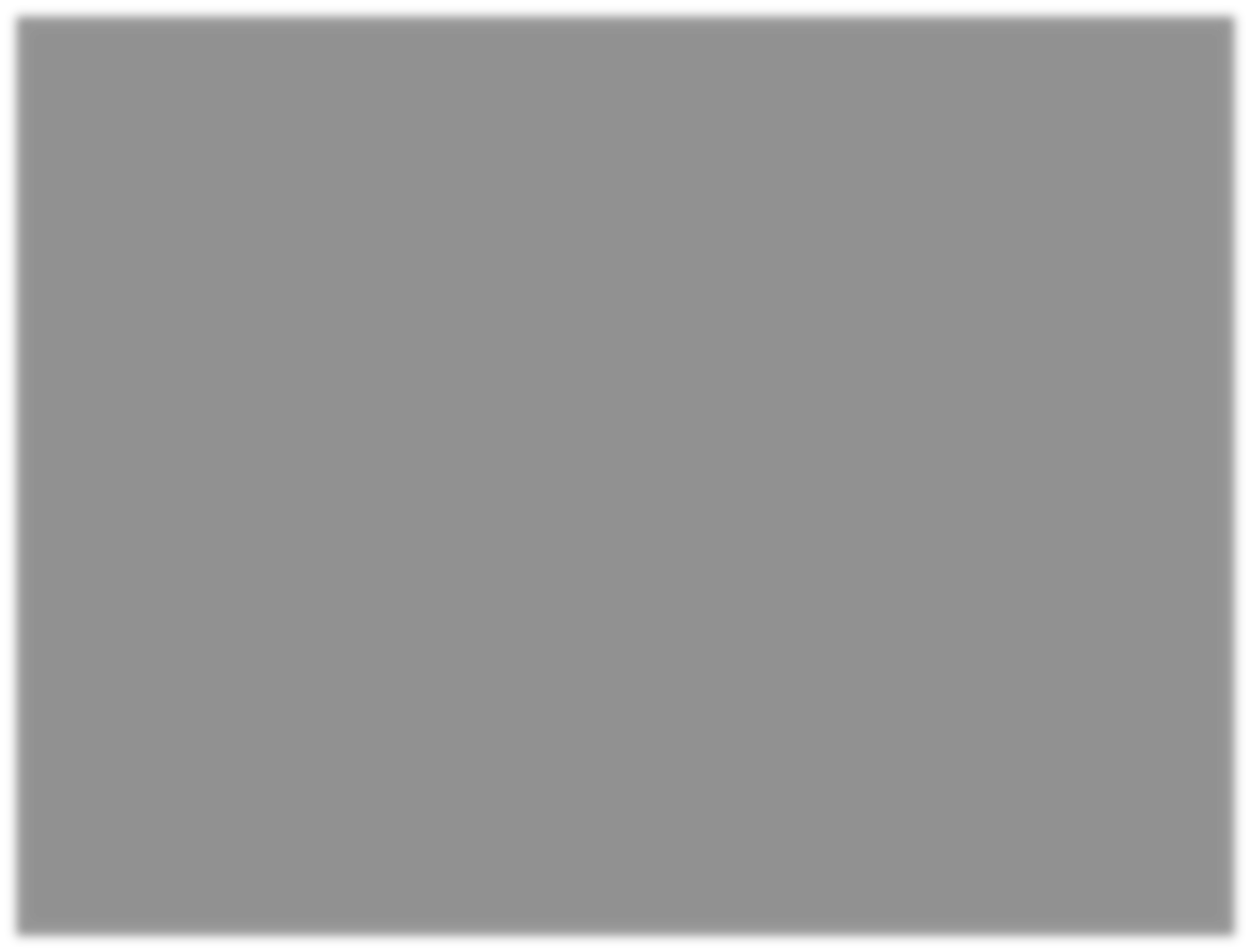 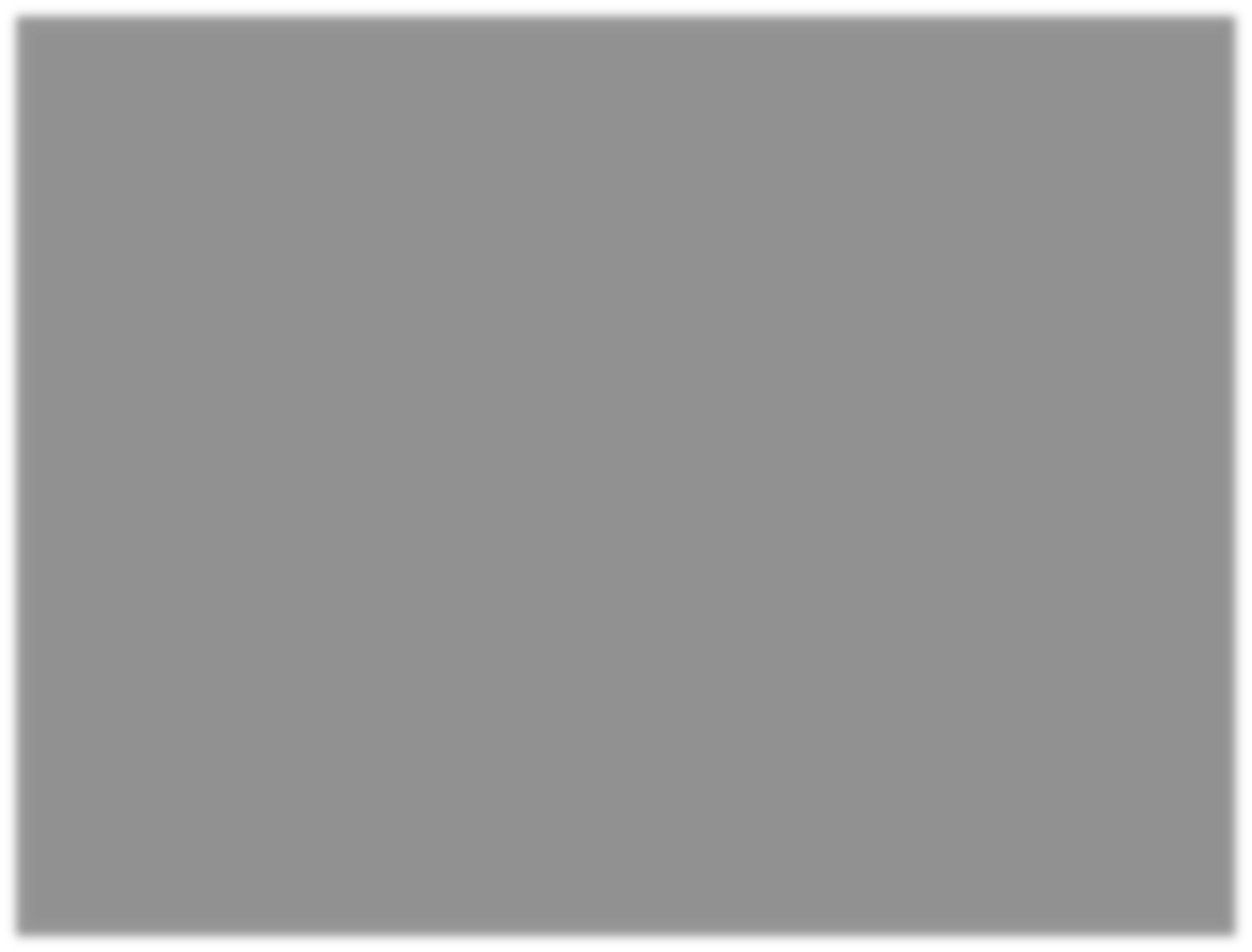 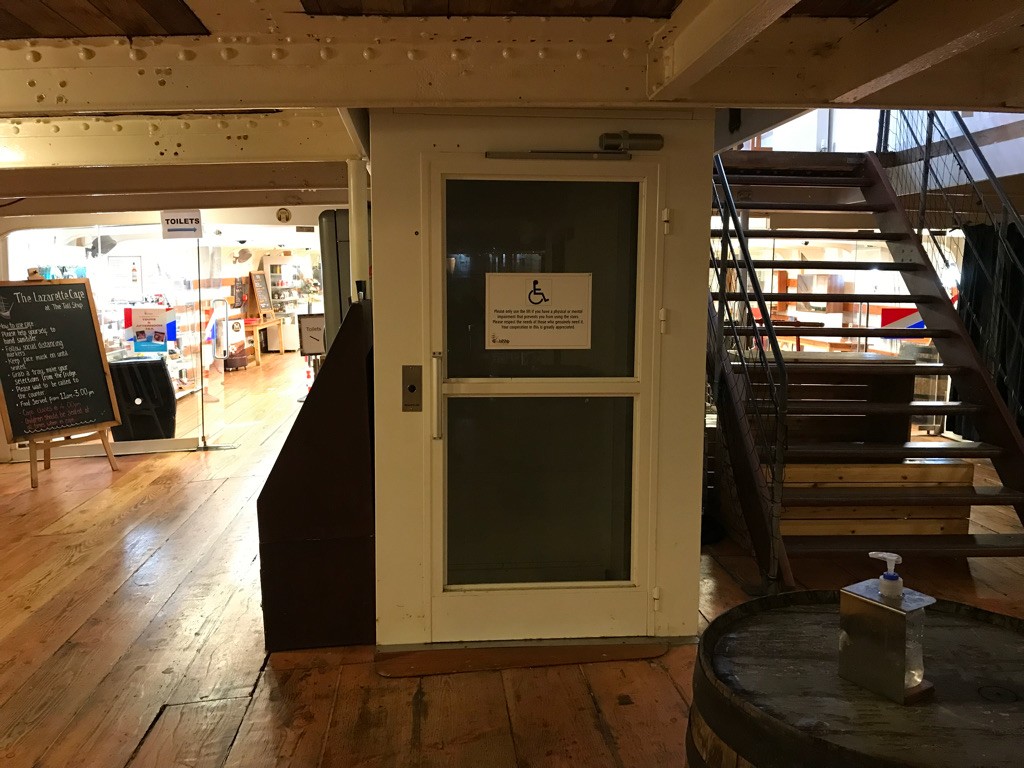 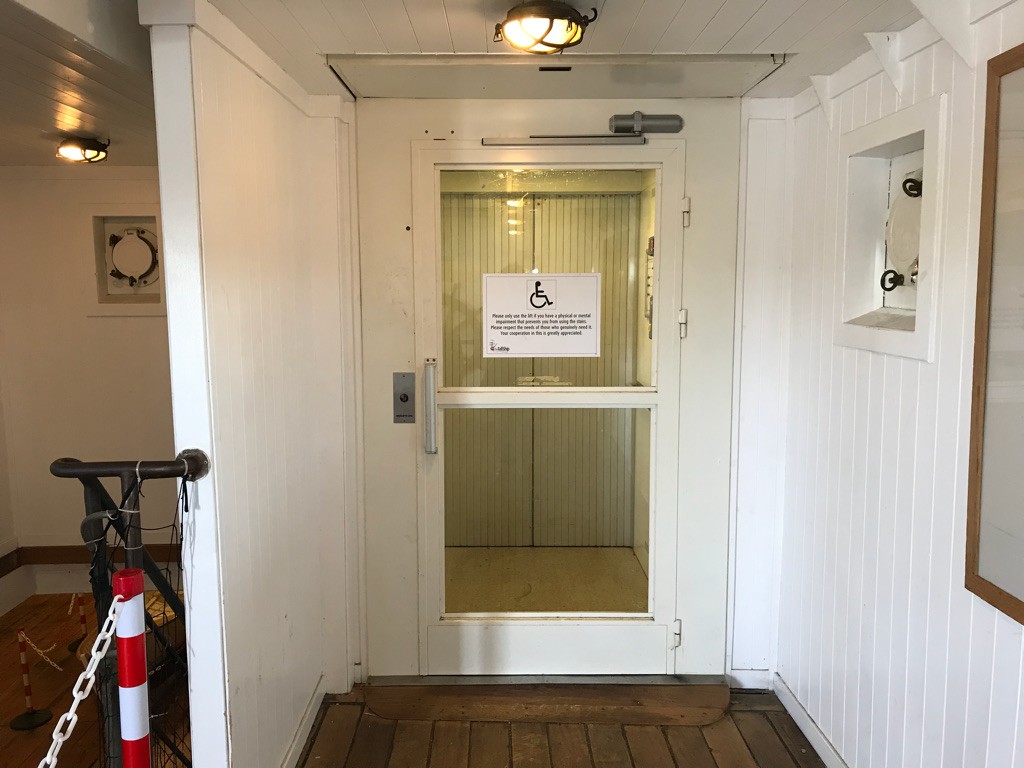 There is a lift that goes to all floors, press the button on the left to call it.
13
When we leave
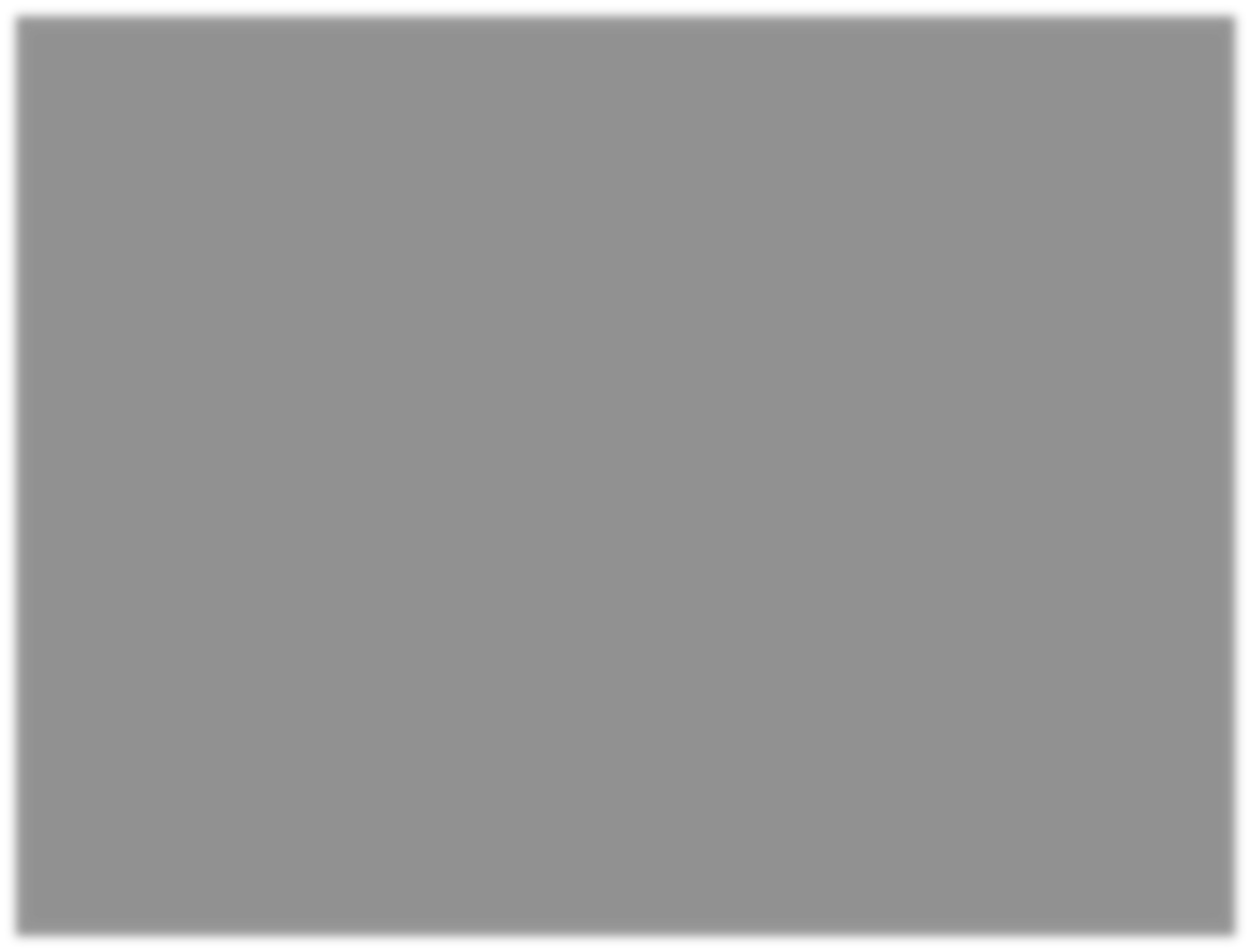 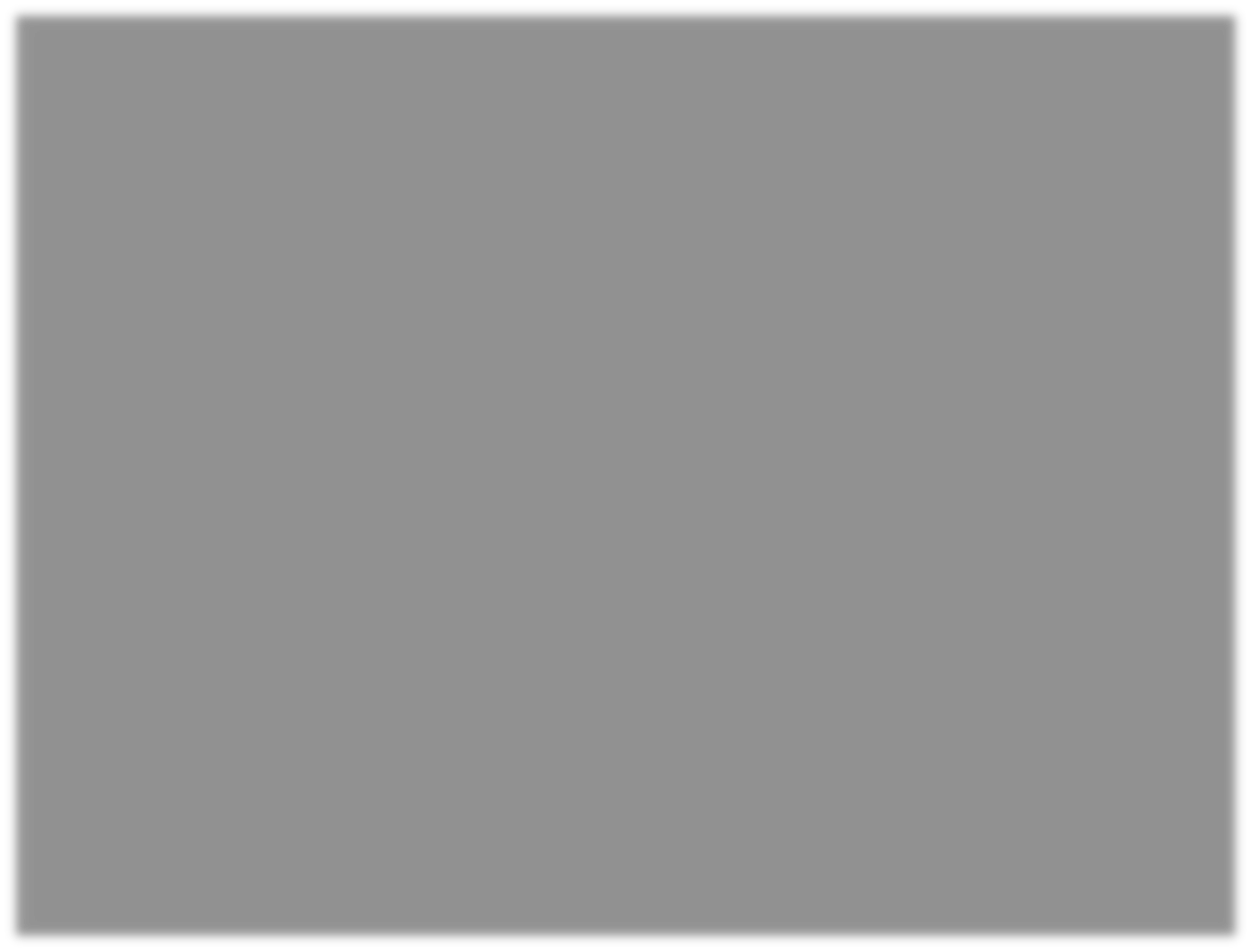 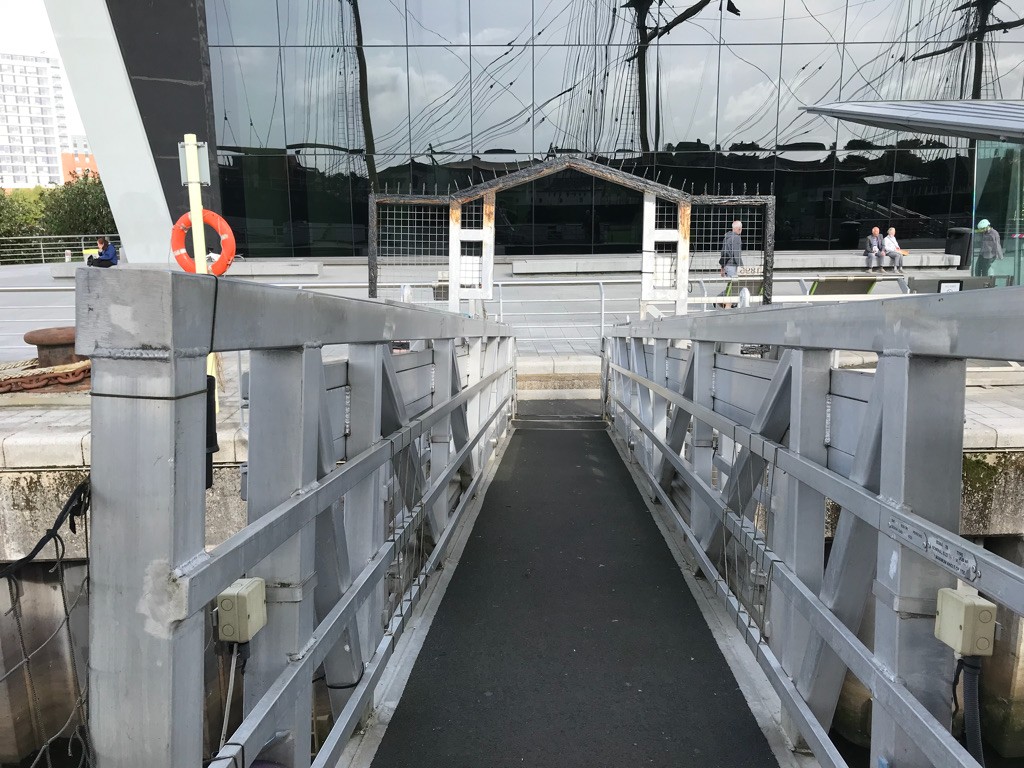 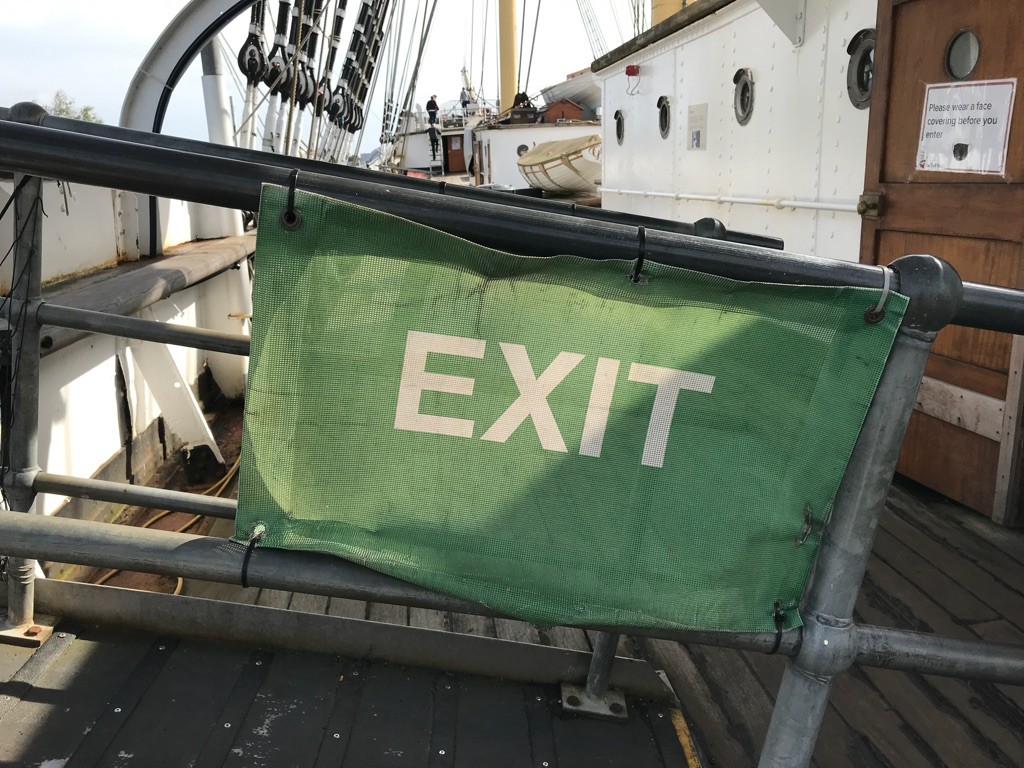 When it is time to leave the ship, look for the exit sign. The ramp may  be steep.
14
If you require specific access or educational needs please call 0141 357 3699  and ask to speak to the Learning and Access Team.
The Tall Ship Glenlee  150 Pointhouse Road,  Stobcross Road,  Govan,
GLASGOW G3 8RS.
Tel: 0141 357 3699
Email: learning@thetallship.com
Website: https://thetallship.com
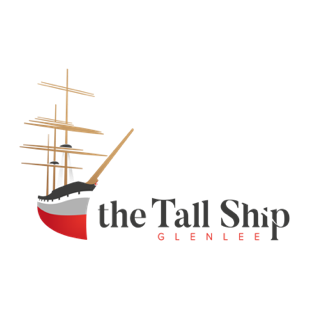 15